การออกแบบหลุมการฝังกลบขยะให้เหมาะสมเพื่อ- การรวบรวมก๊าซชีวภาพมาใช้ประโยชน์- การขุดขยะมาใช้ประโยชน์ และ หมุนเวียนพื้นที่ฝังกลบขยะ ประยุทธ์ ถนอมบุญ 	LGE.PRAYUTH@GMAIL.COM
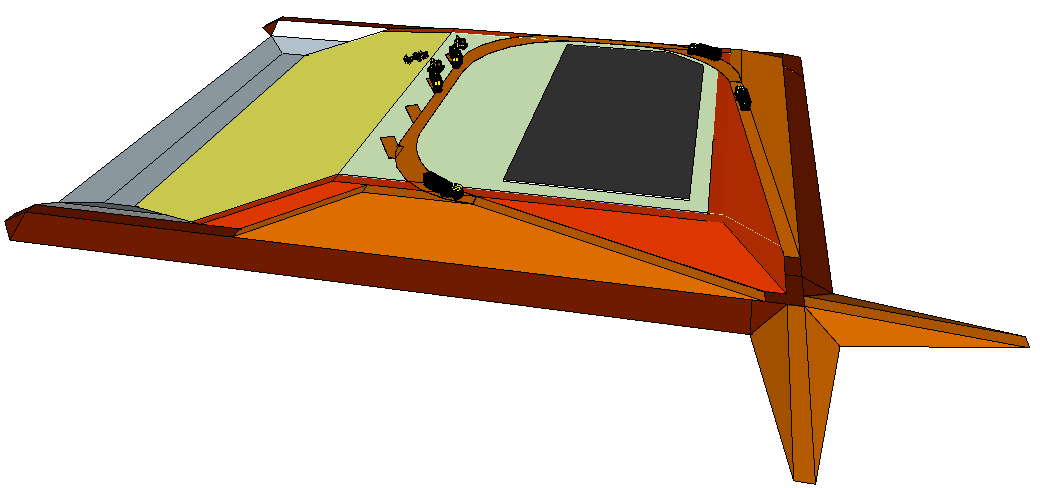 พื้นที่
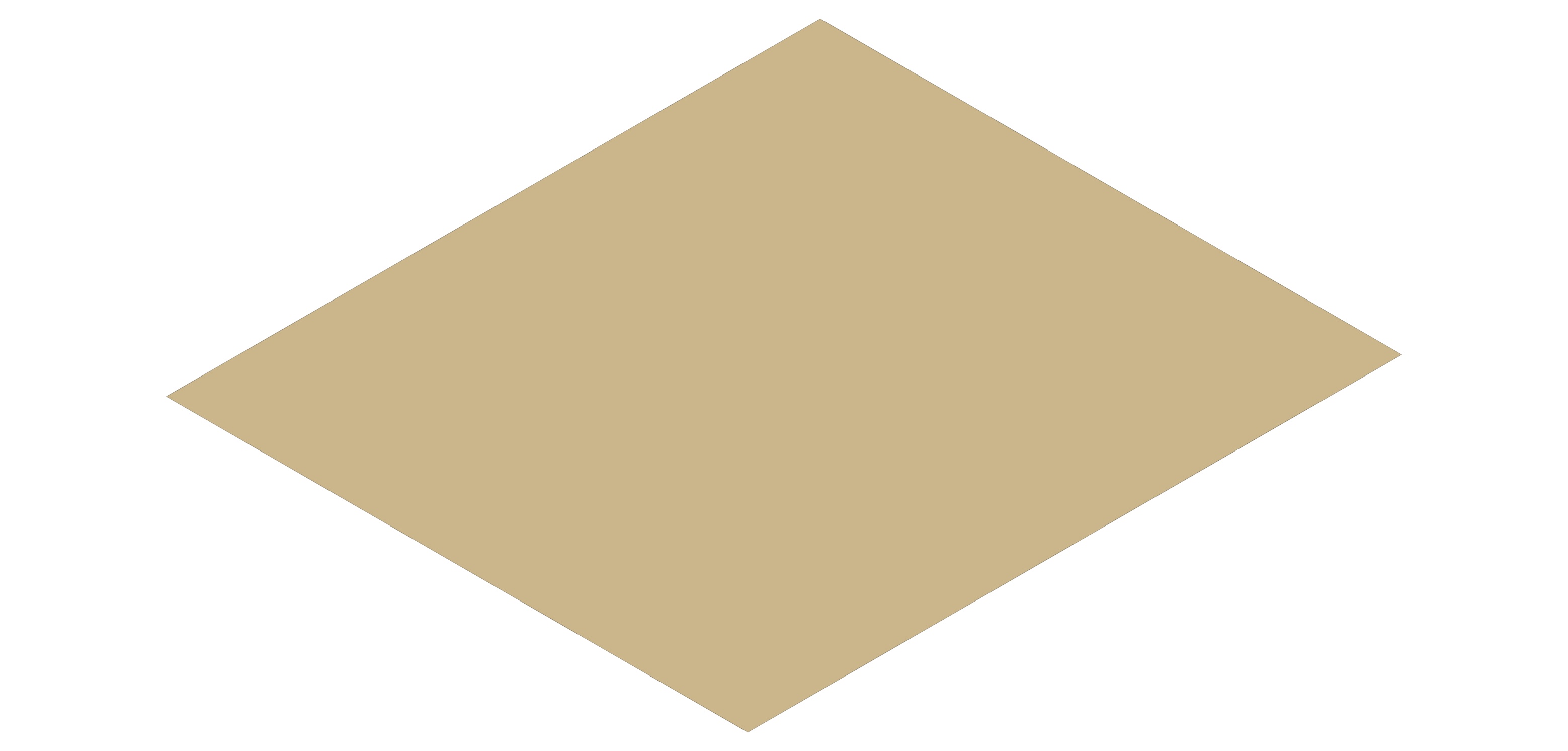 เตรียมพื้นหลุม
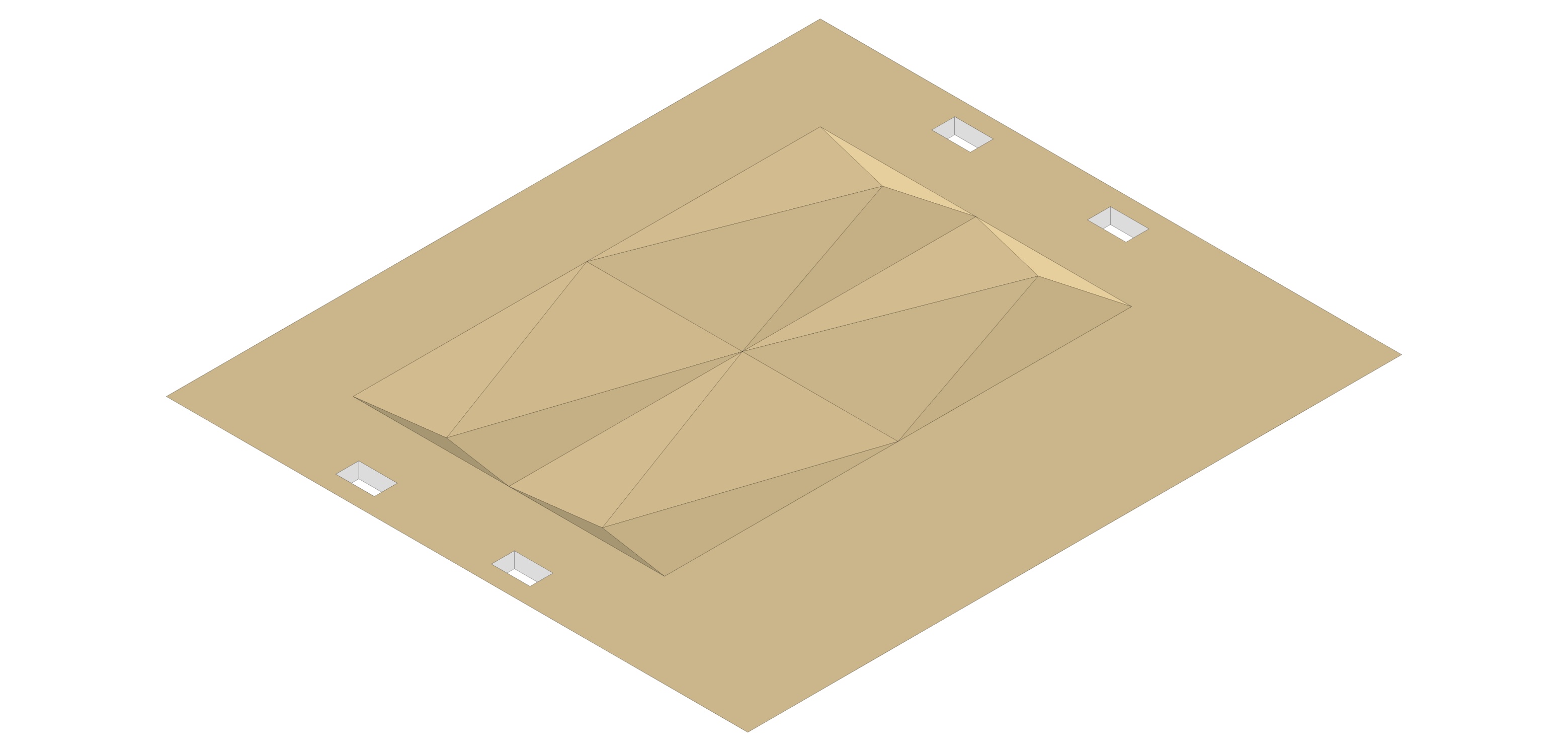 ติดตั้งท่อระบายน้ำชะขยะ
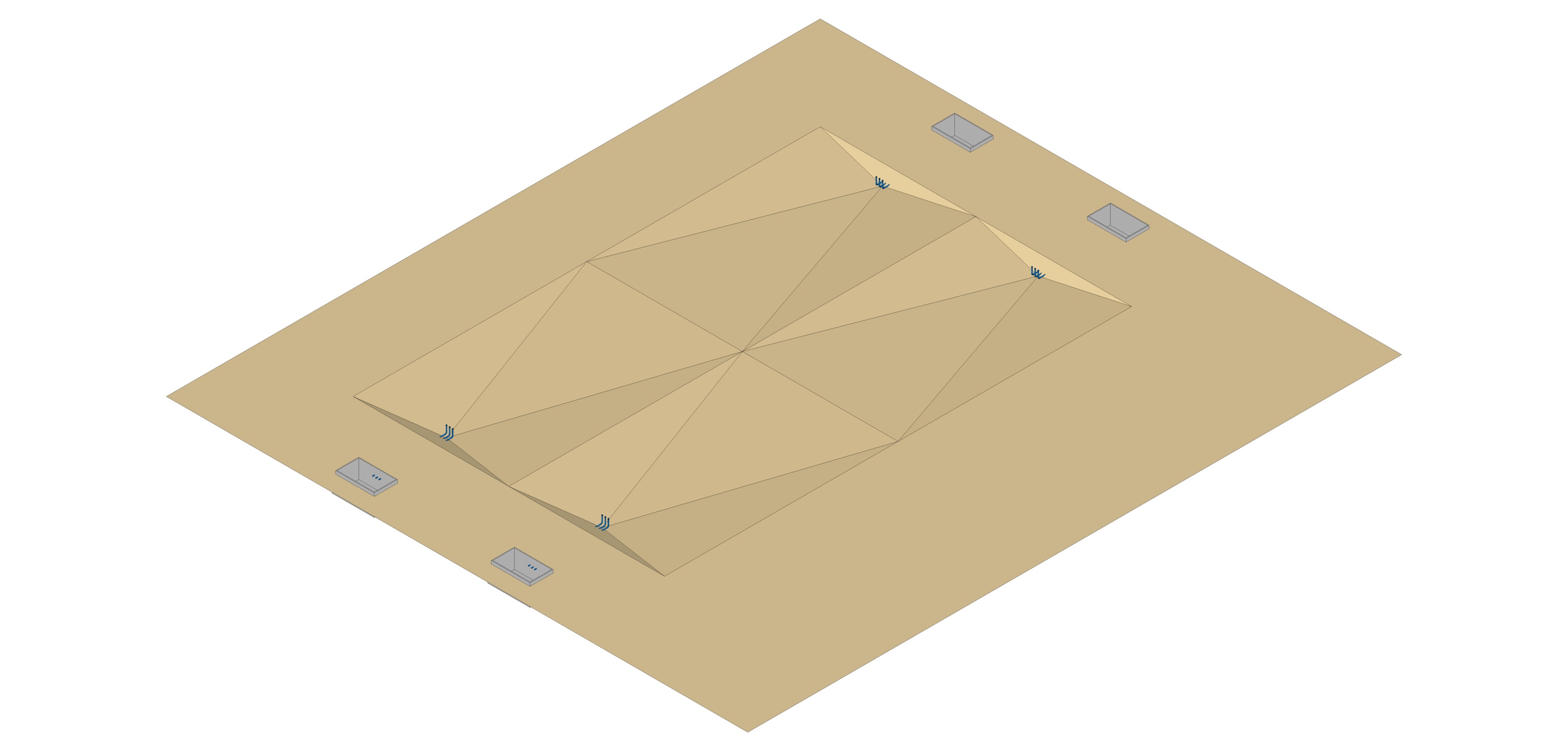 ทำคัดดิน
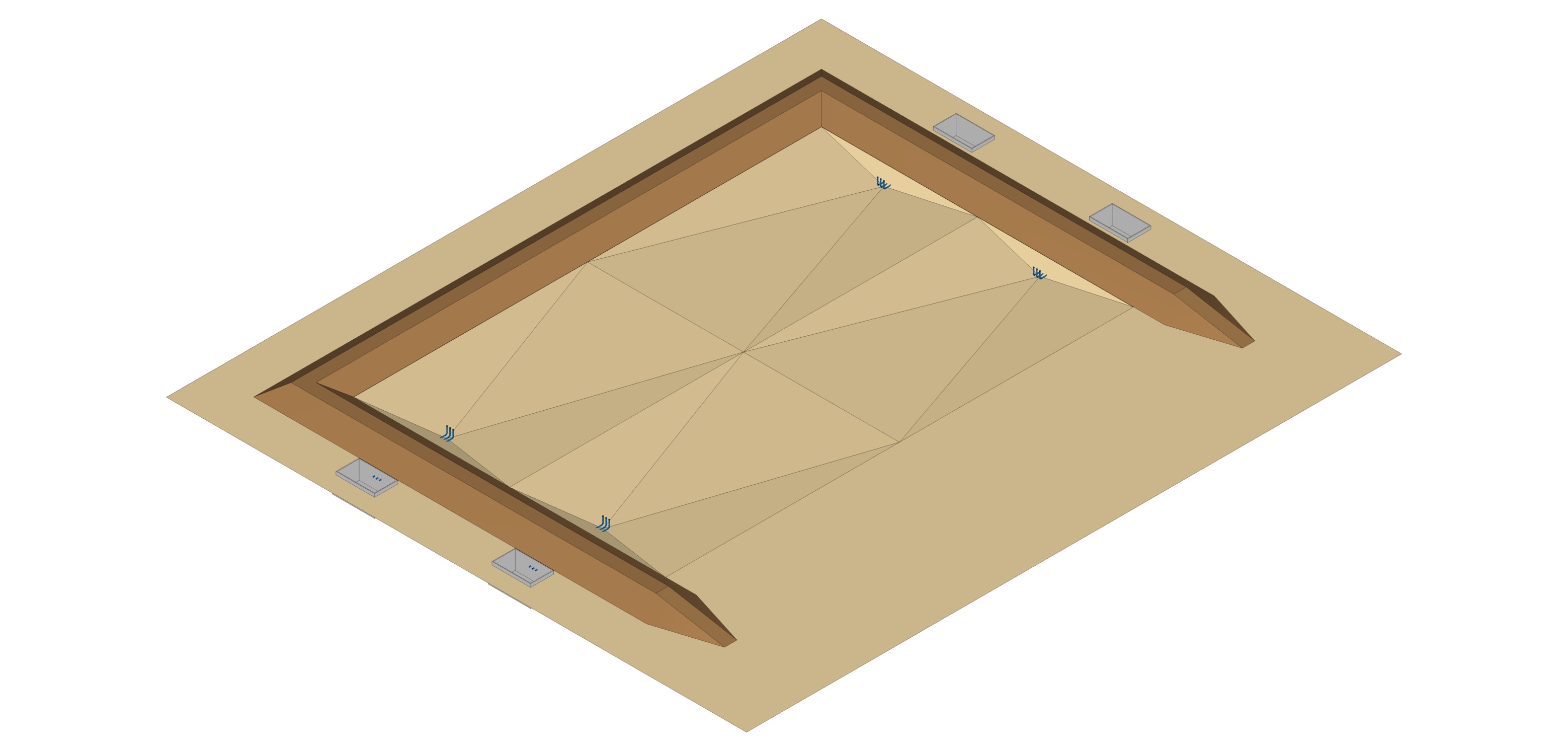 ปู HDPE
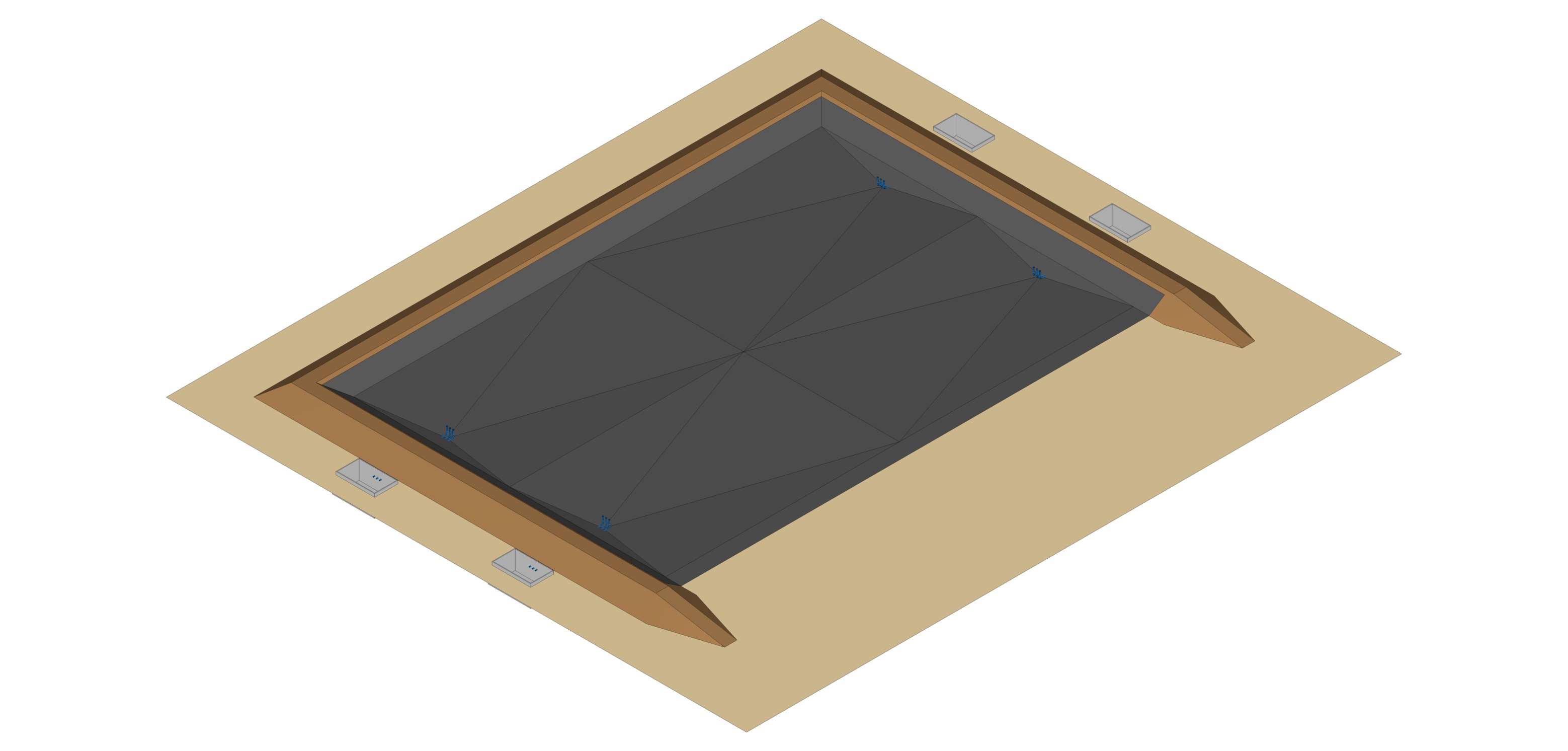 ท่อระบายน้ำชะขยะ
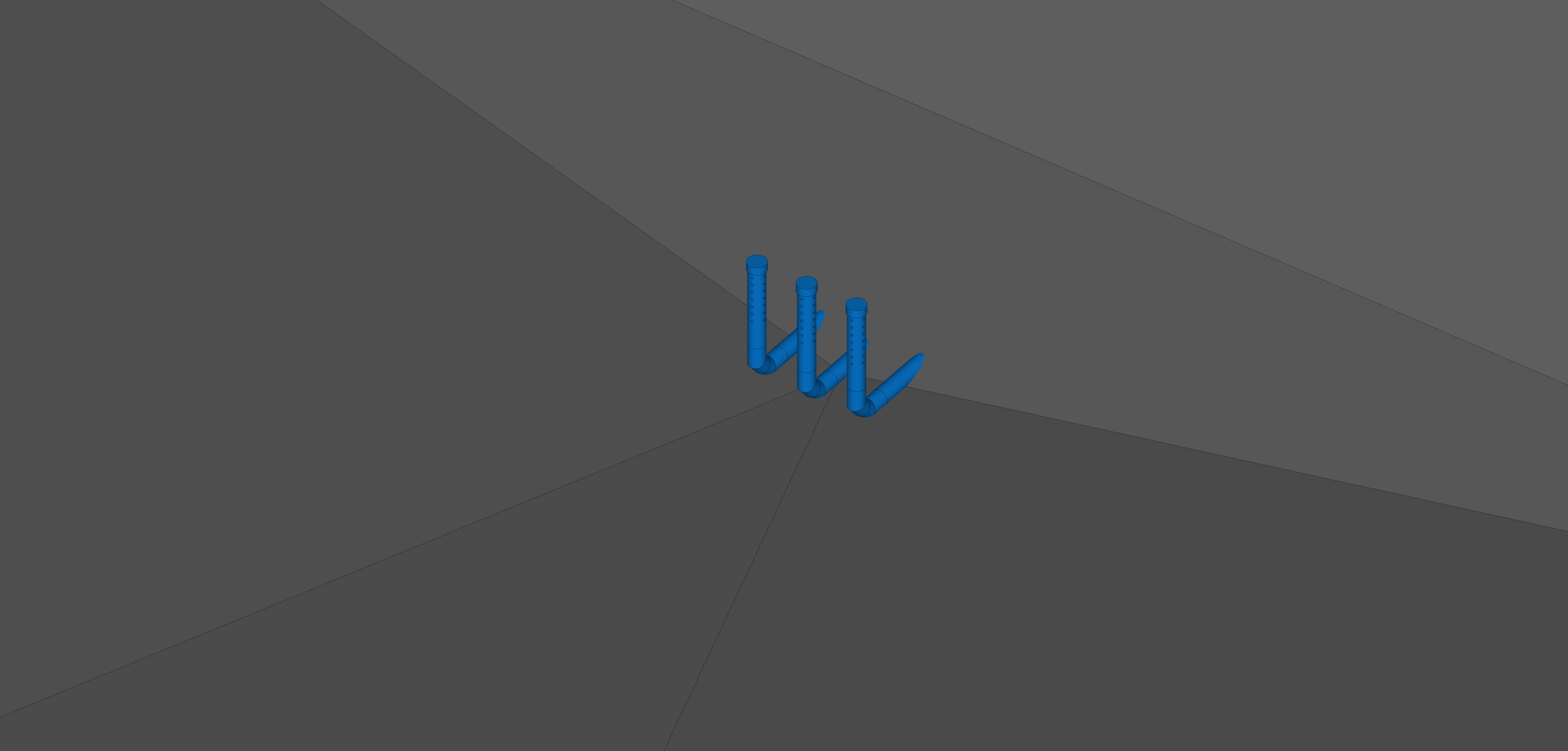 ถมหินกันท่ออุดตัน
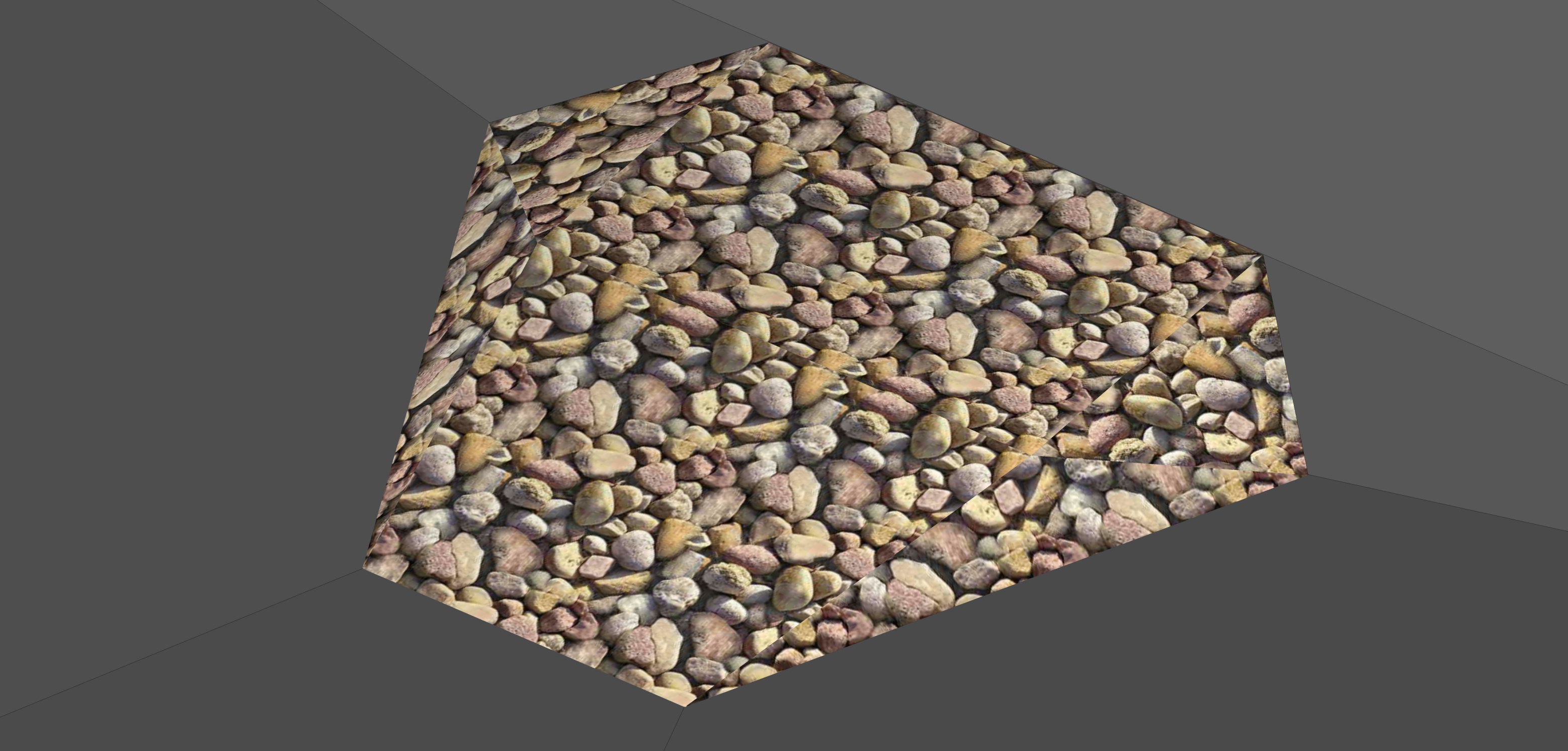 ถมหินกันท่ออุดตัน
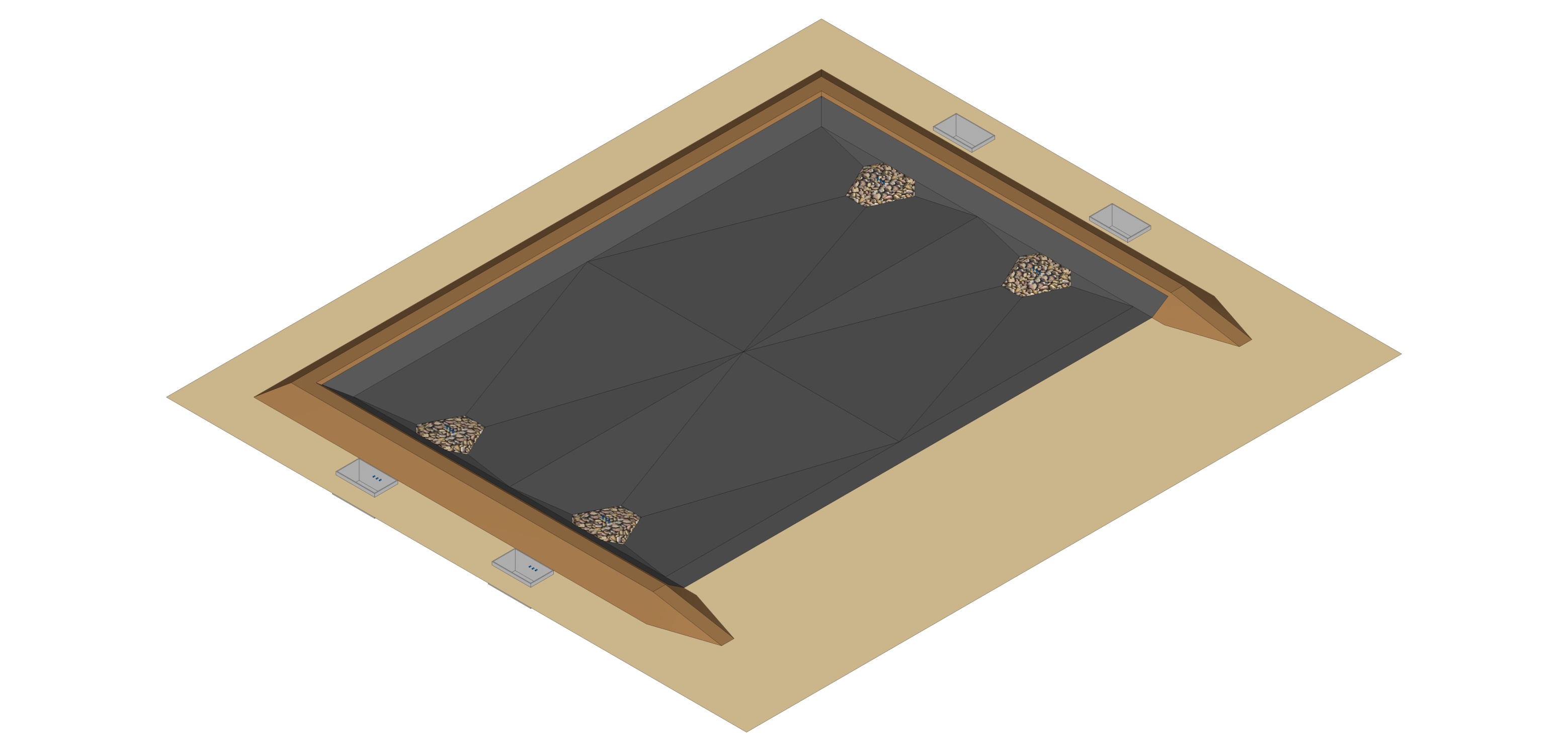 ถนนชั่วคราว
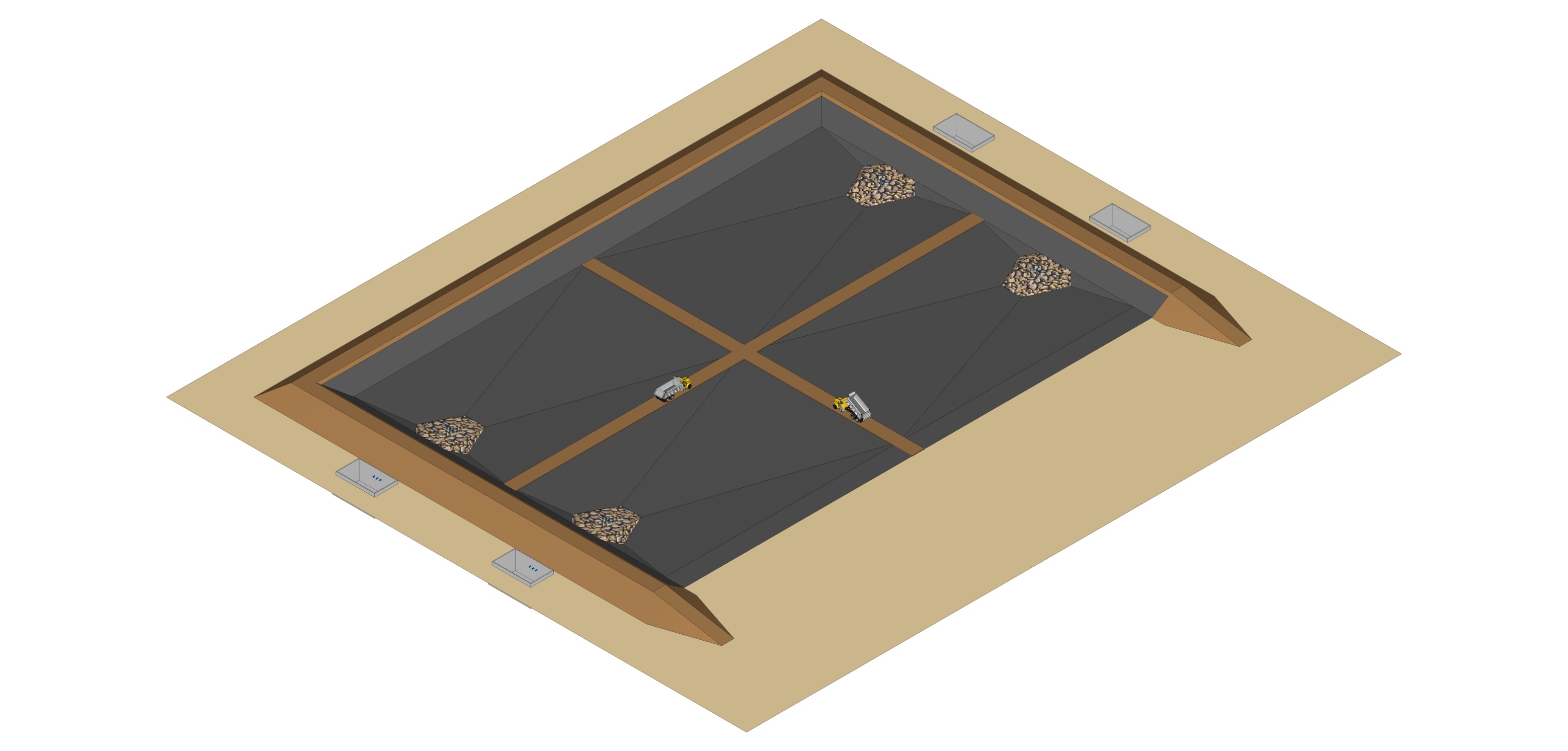 ท่อระบายก๊าซแนวดิ่ง
ฝังกลบขยะ
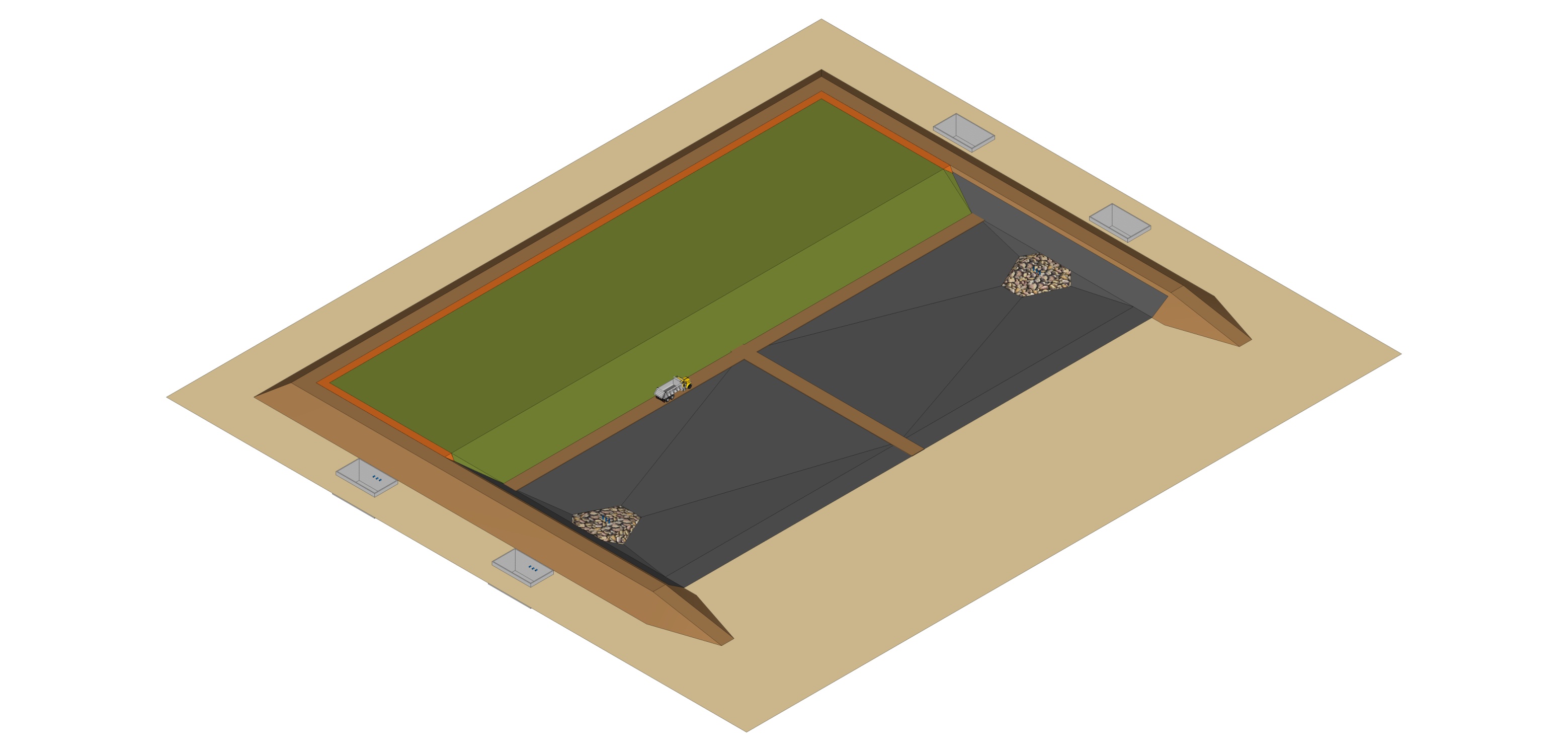 ท่อรับก๊าซด้านข้าง
ท่อรับก๊าซแนวดิ่ง
ฝังกลบขยะ
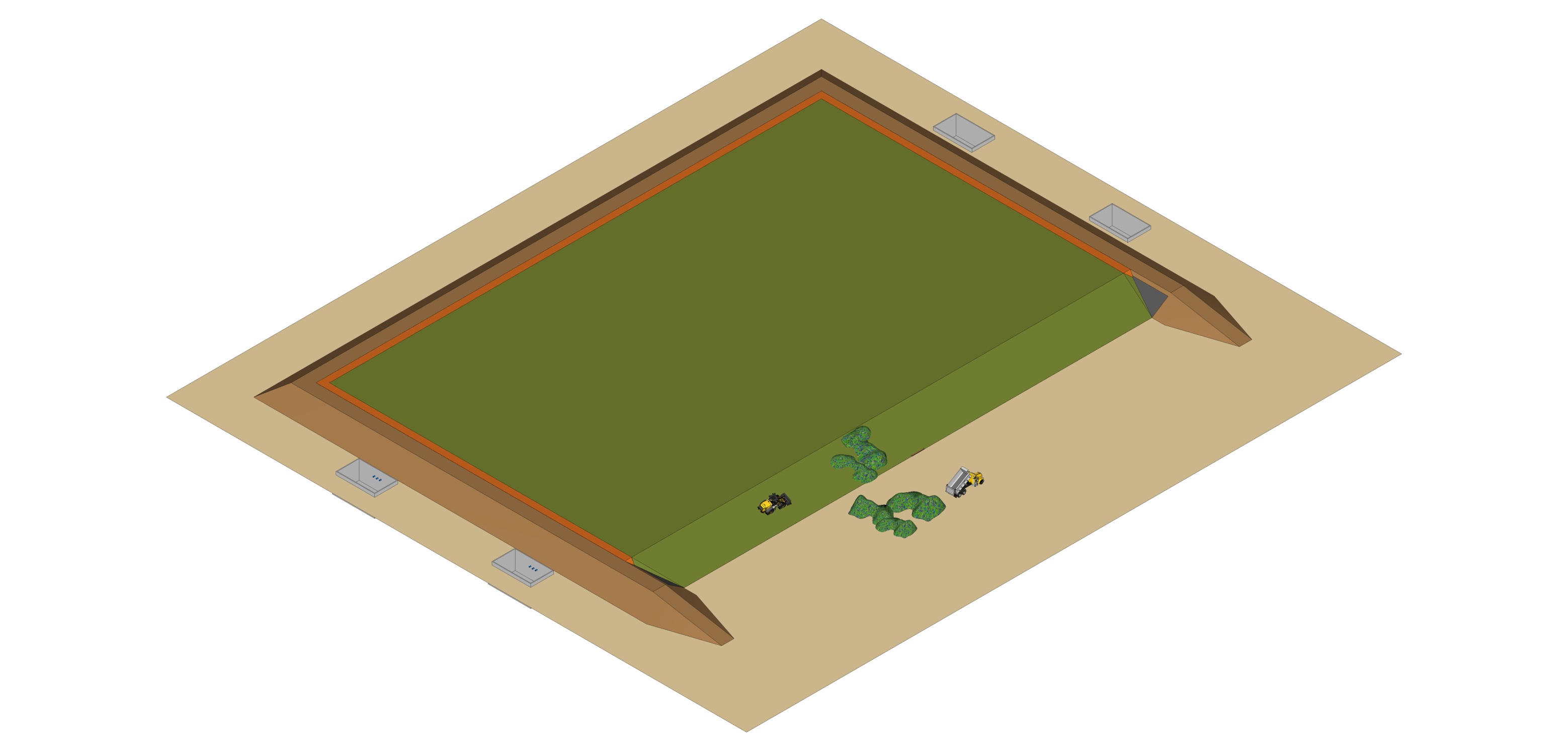 ท่อรับก๊าซด้านข้าง
ท่อรับก๊าซแนวดิ่ง
ฝังกลบขยะ
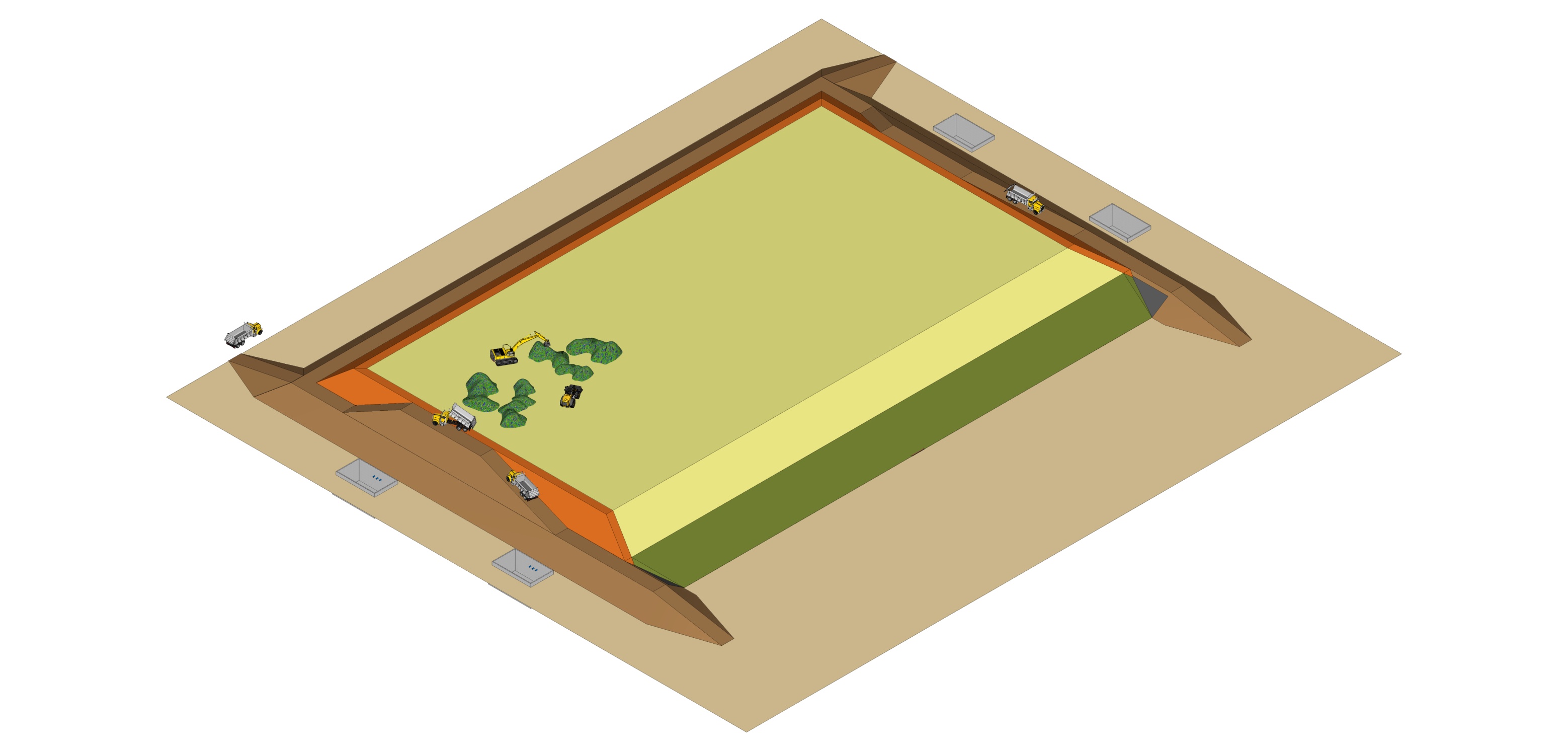 ท่อรับก๊าซด้านข้าง
ท่อรับก๊าซแนวดิ่ง
ฝังกลบขยะ
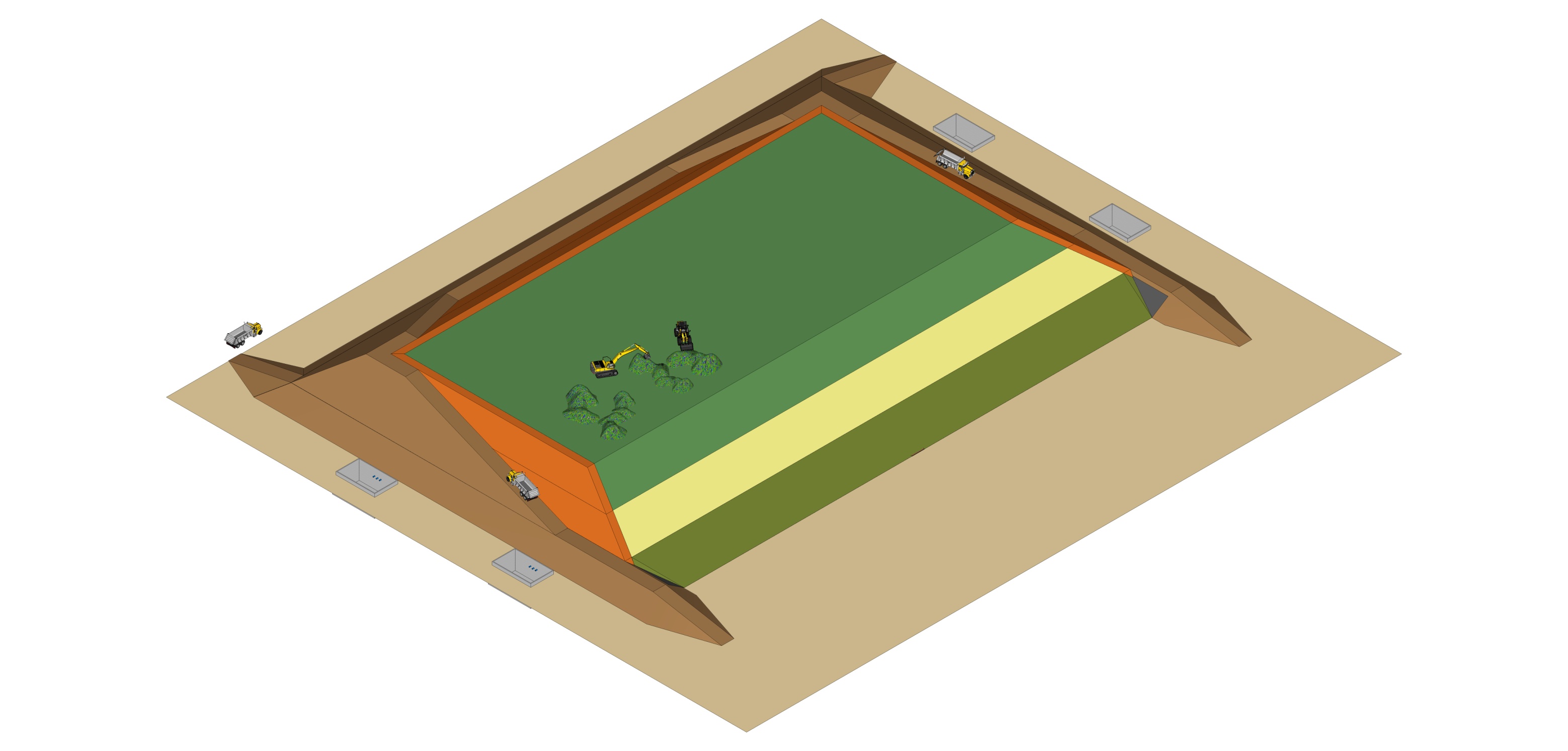 ท่อรับก๊าซด้านข้าง
ท่อรับก๊าซแนวดิ่ง
ฝังกลบขยะ
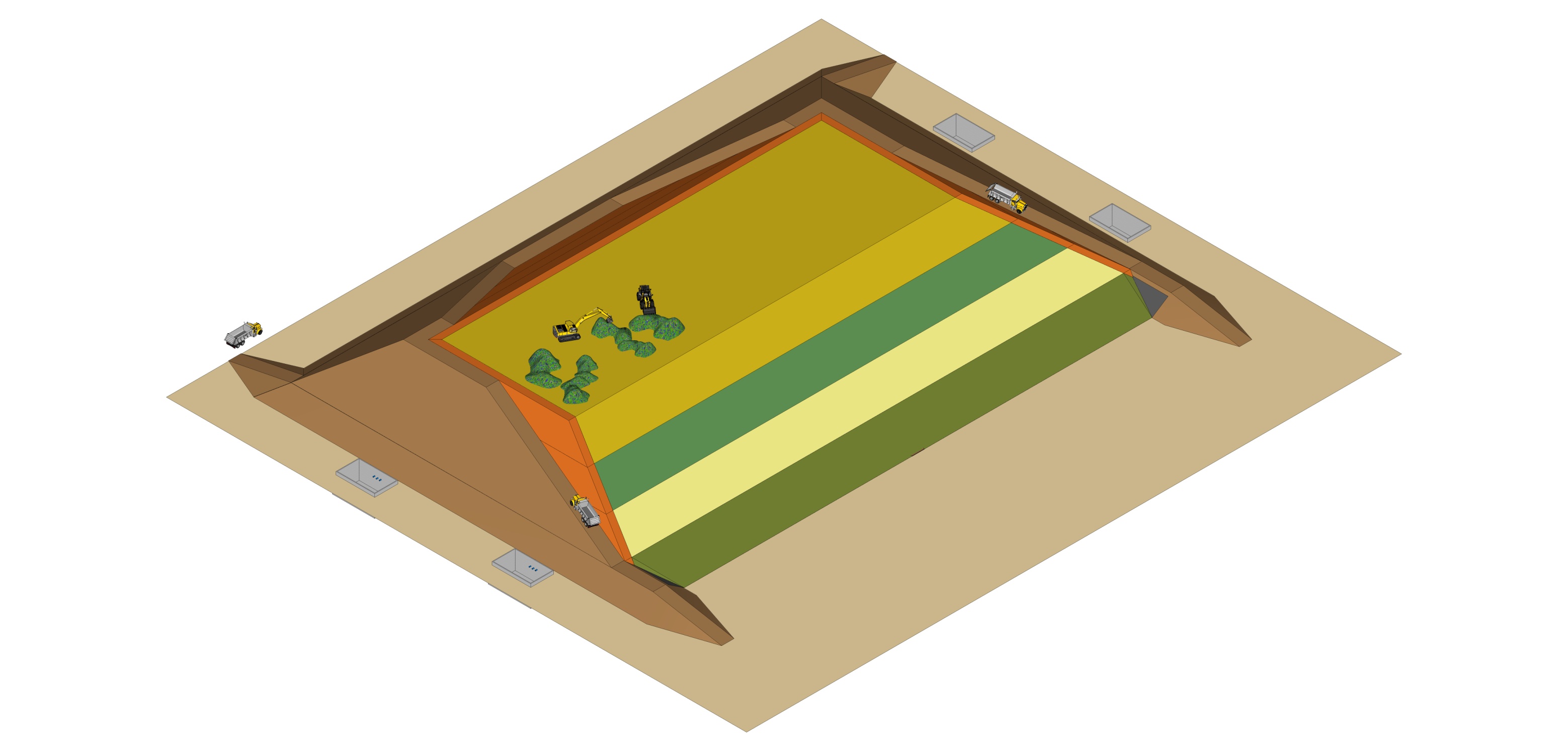 ท่อรับก๊าซด้านข้าง
ท่อรับก๊าซแนวดิ่ง
ฝังกลบขยะ
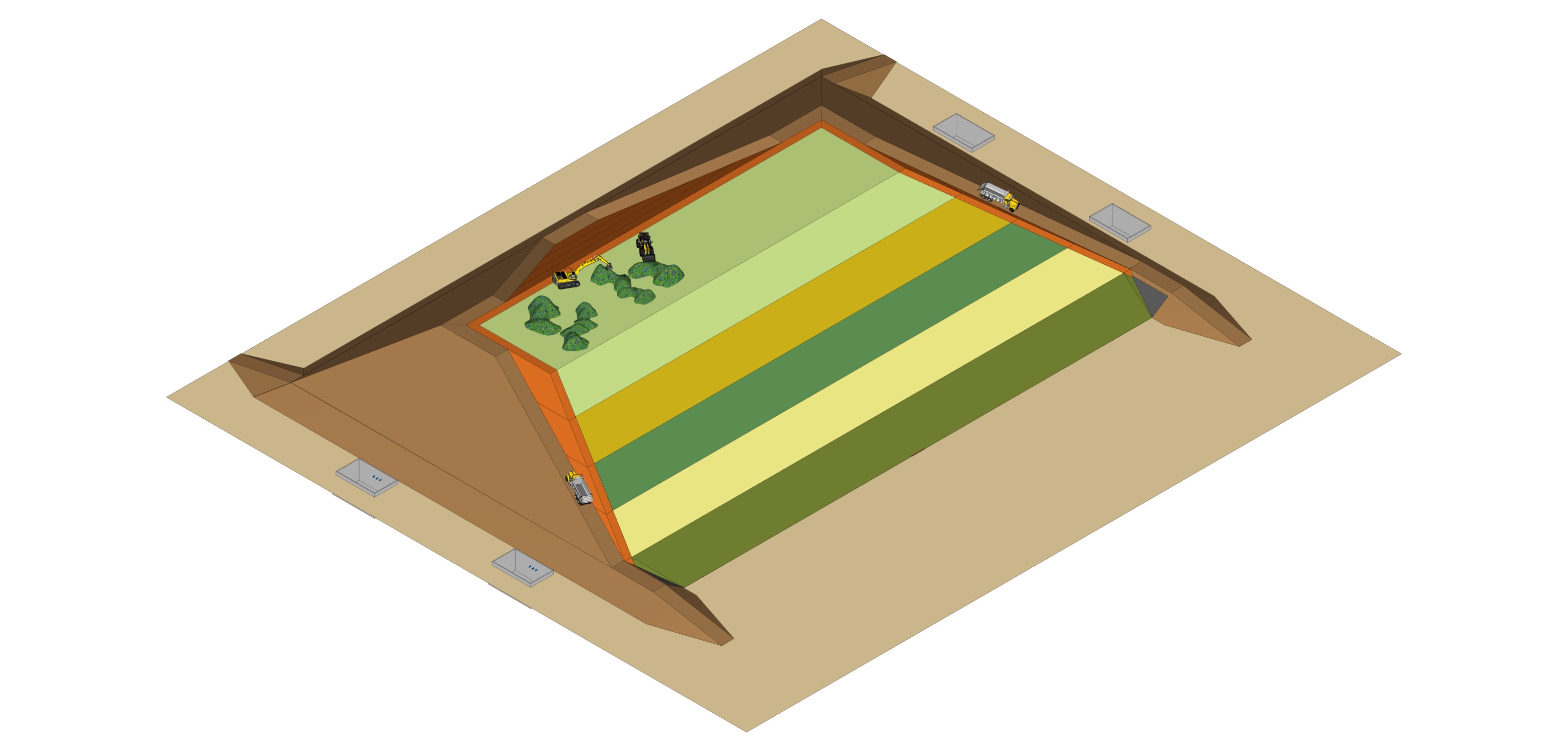 ท่อรับก๊าซแนวดิ่ง
ฝังกลบขยะตามแนวลาด
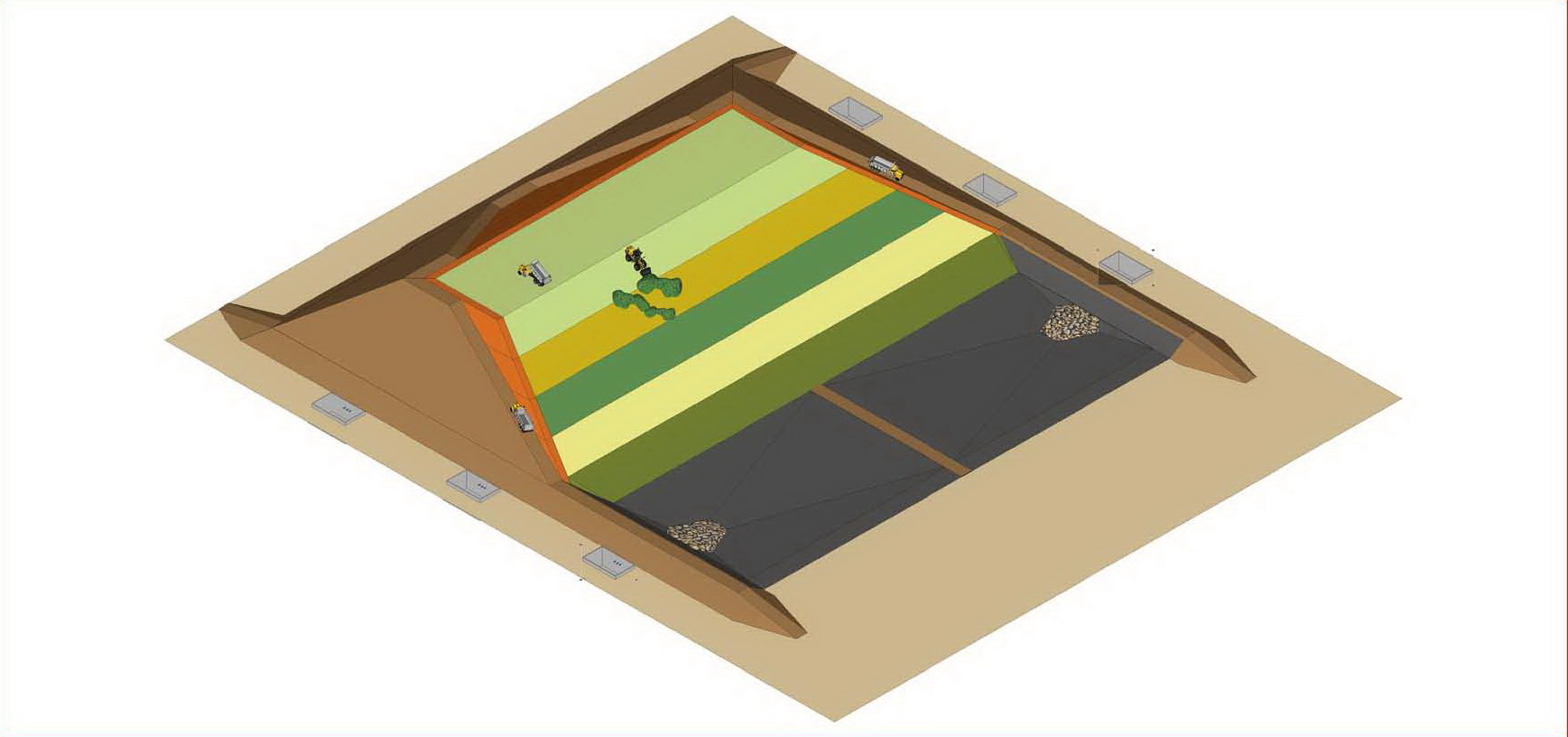 ขยายก้นบ่อ
ท่อรับก๊าซแนวนอน
ท่อรับก๊าซแนวดิ่ง
ฝังกลบขยะตามแนวลาด
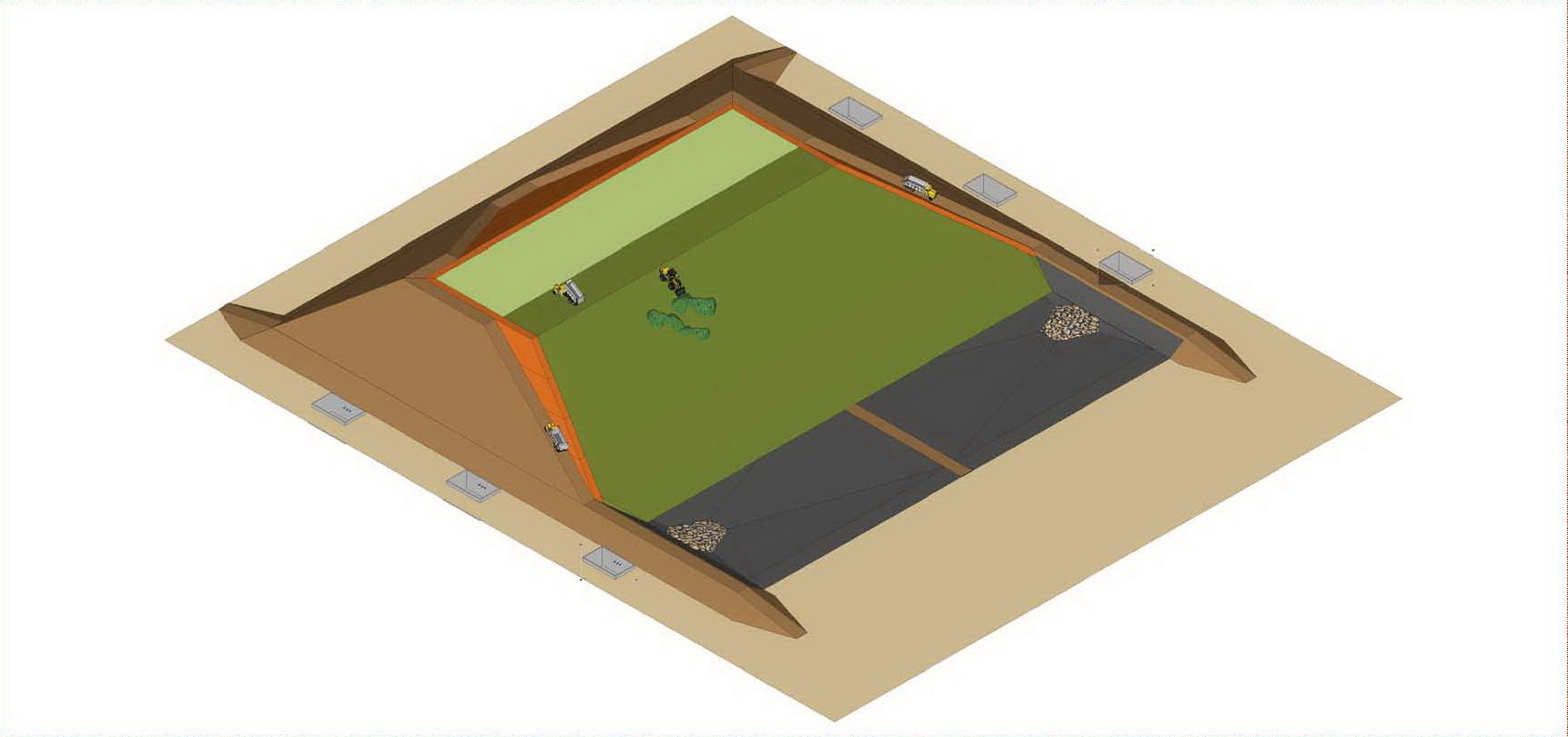 ปิดหน้าขยะชั่วคราว
ในพื้นที่ที่ยังไม่ฝังกลบขยะ
ด้วยพลาสติก HDPE
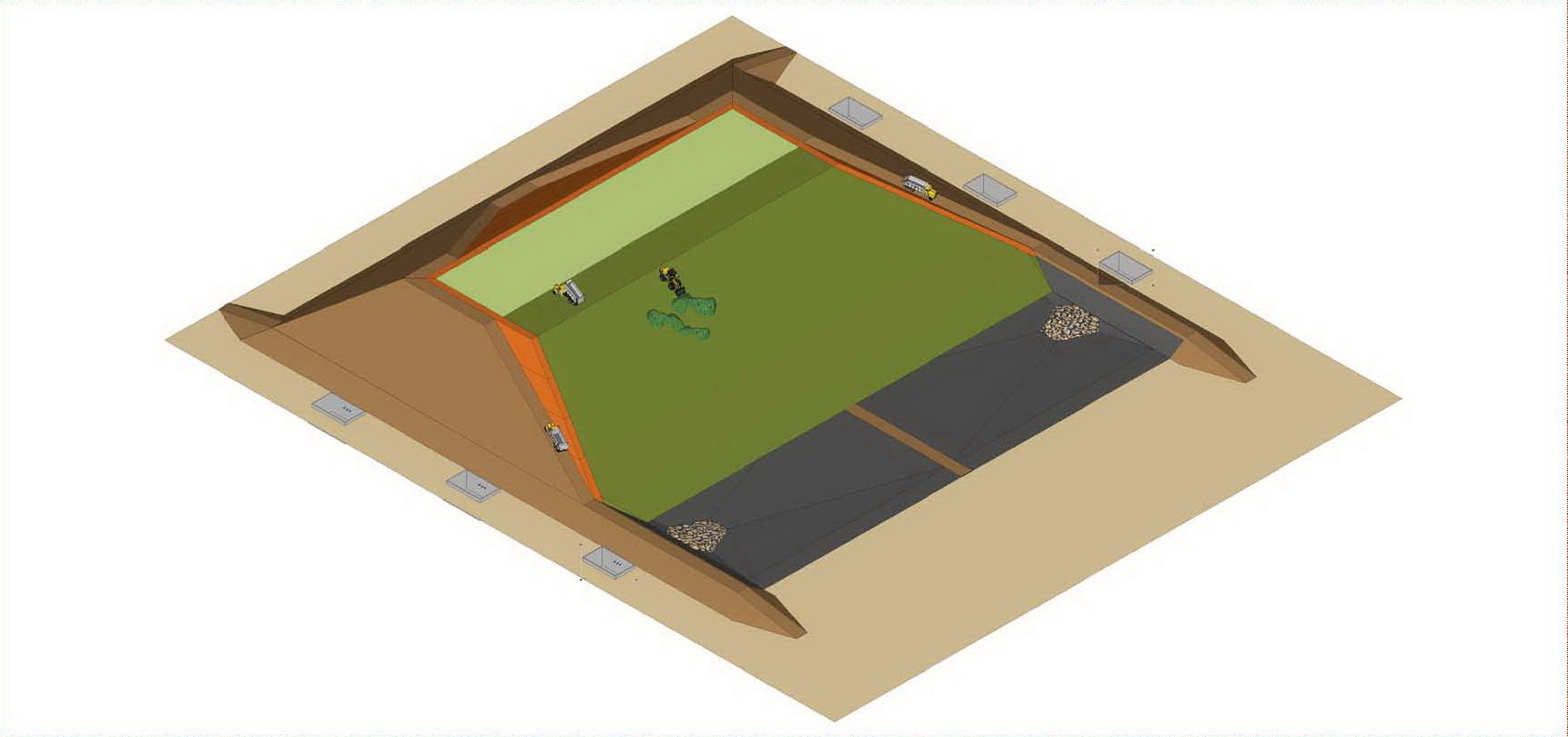 ฝังกลบขยะตามแนวลาด
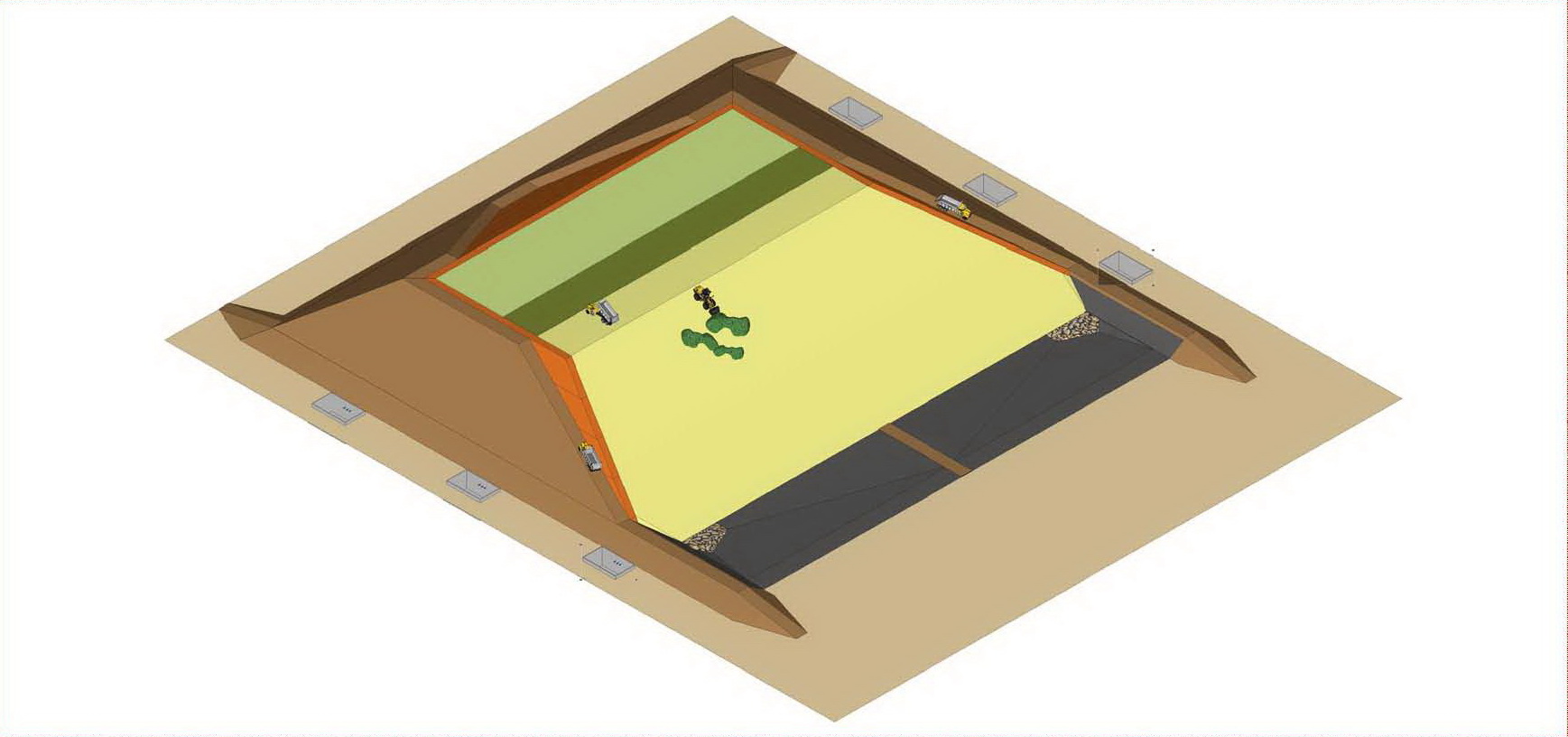 สลับพื้นที่ฝังกลบขยะ
และปิดหน้าขยะด้วย HDPE
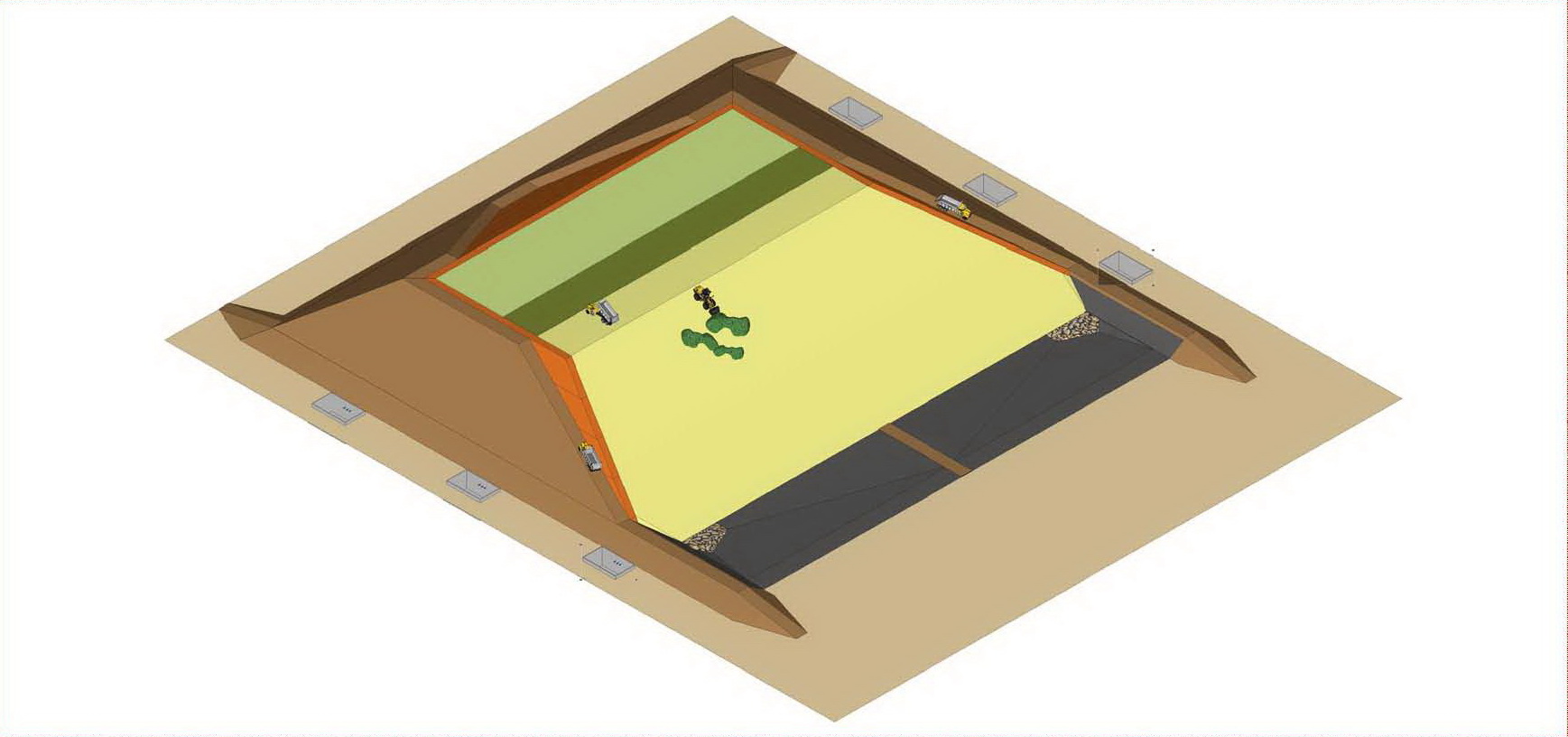 สลับพื้นที่ฝังกลบขยะ
และปิดหน้าขยะด้วย HDPE
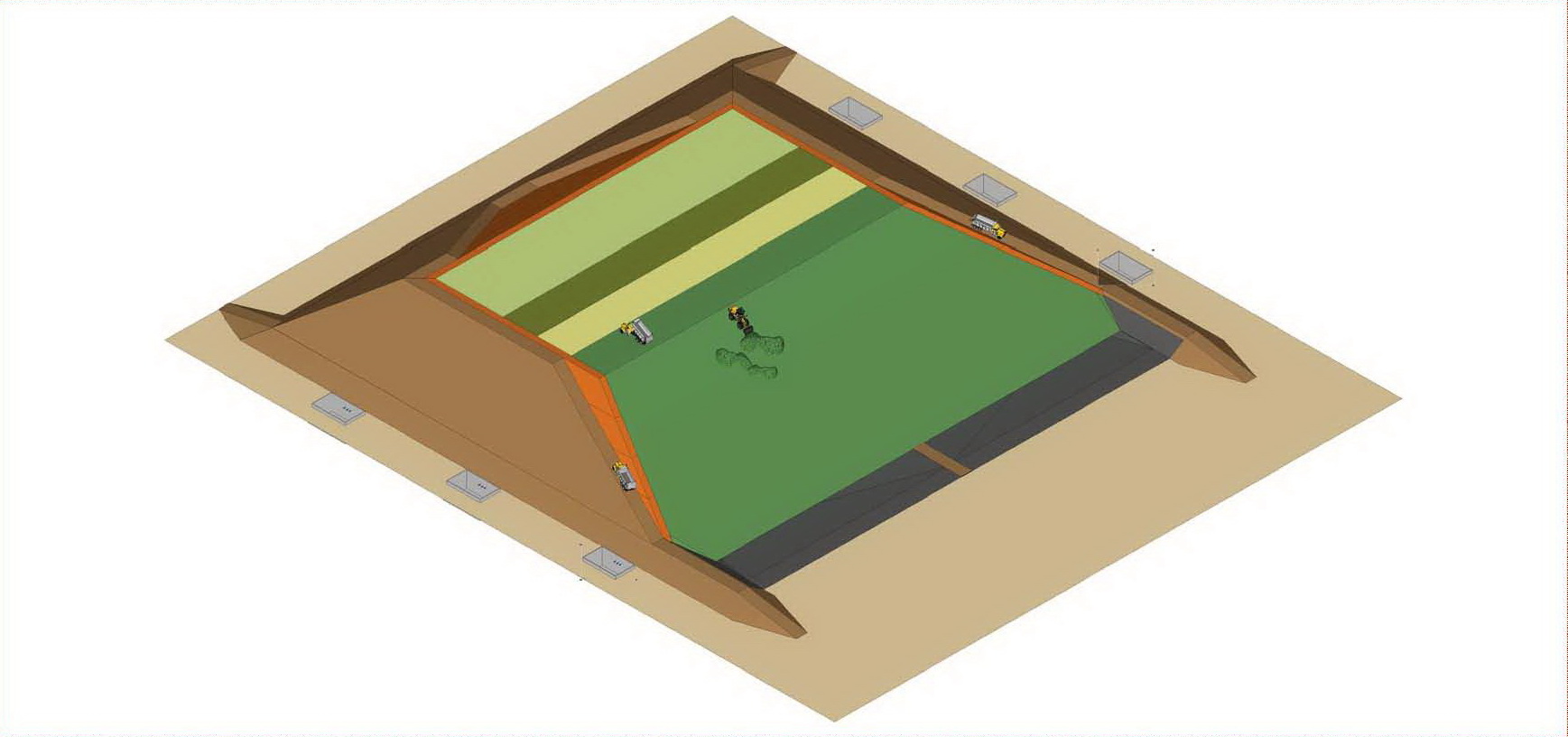 สลับพื้นที่ฝังกลบขยะ
และปิดหน้าขยะด้วย HDPE
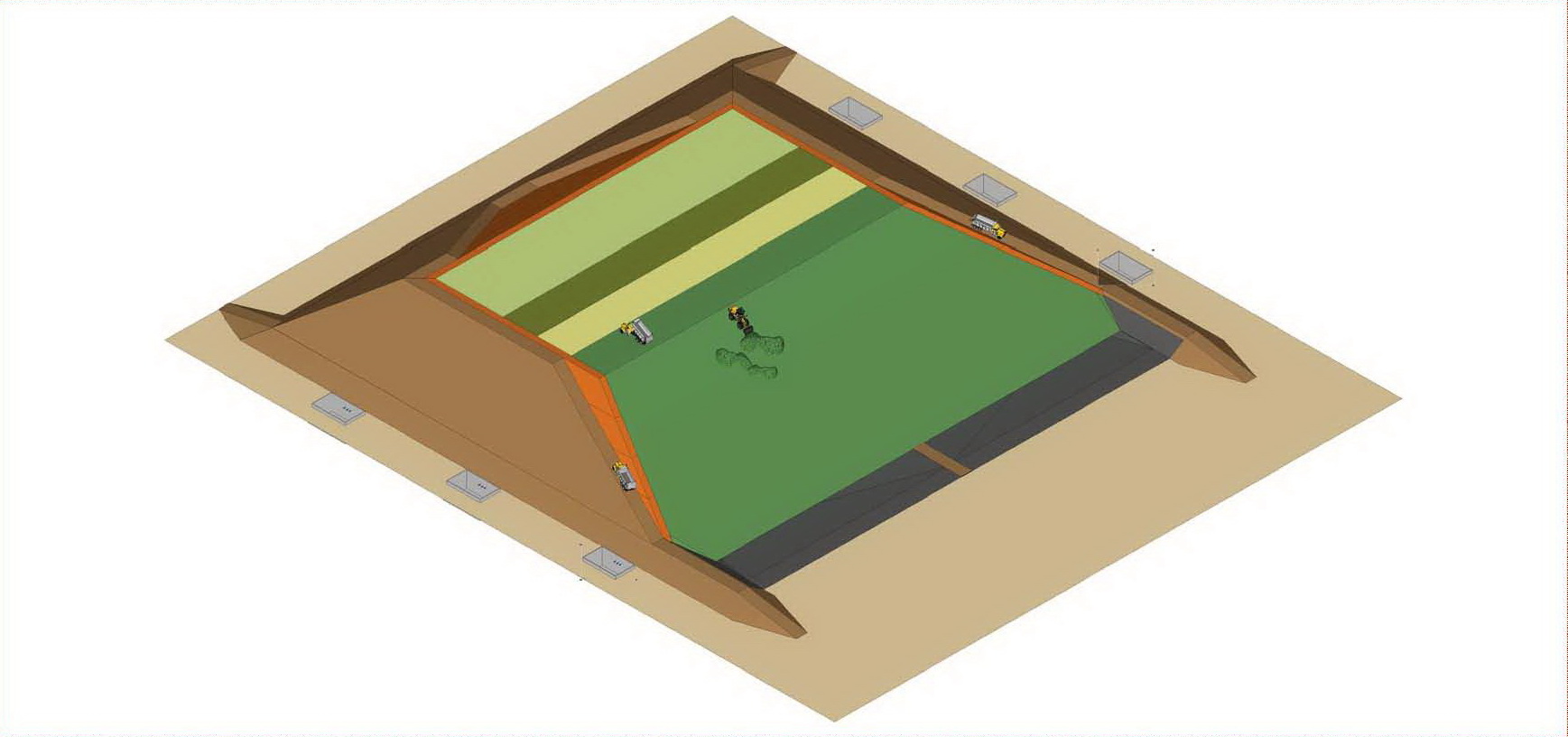 เตรียมคลุมพลาสติกเก็บก๊าซ
บนพื้นที่ว่าง
ฝังกลบขยะตามแนวลาด
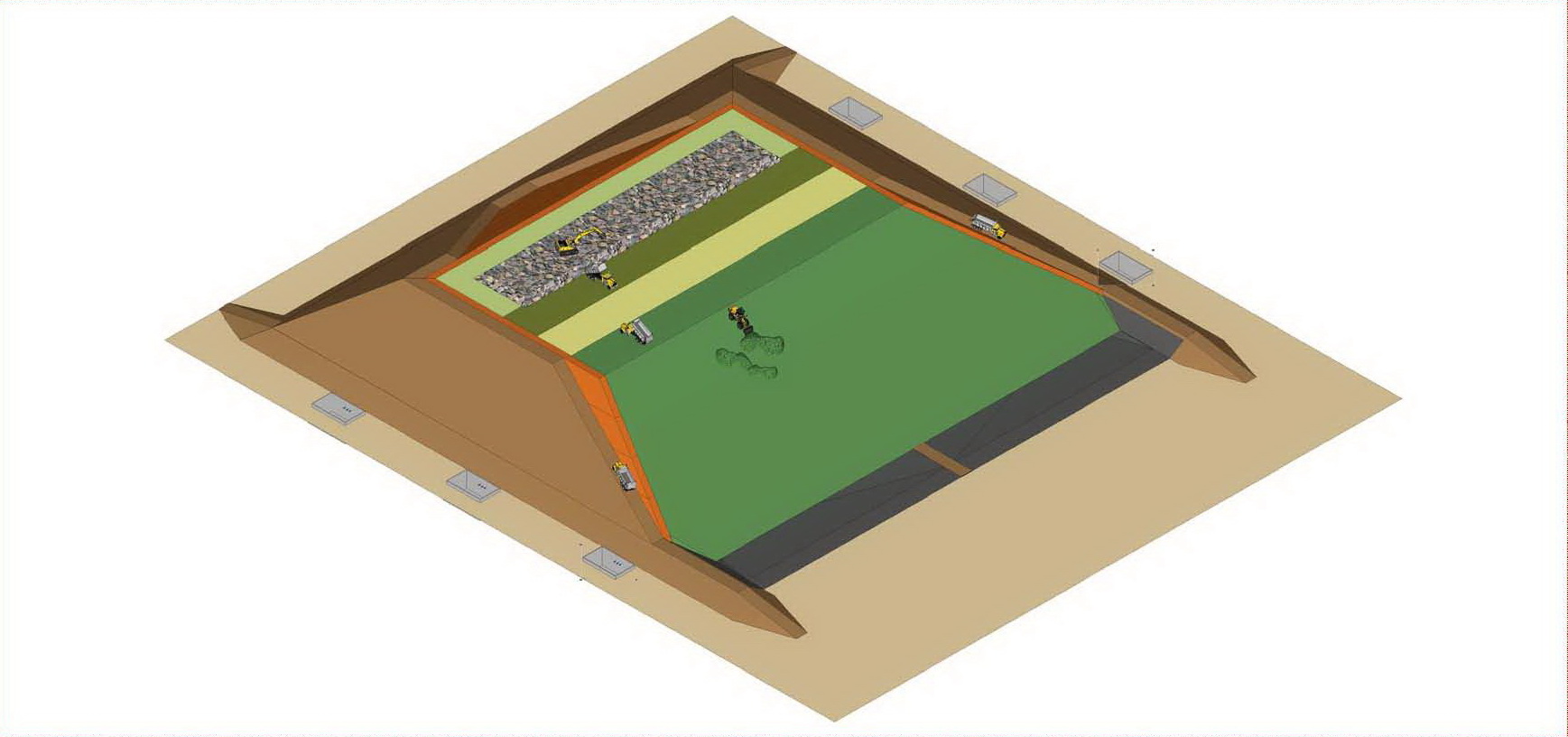 ฝังกลบขยะตามแนวลาด
ปูทับด้วยพลาสติก
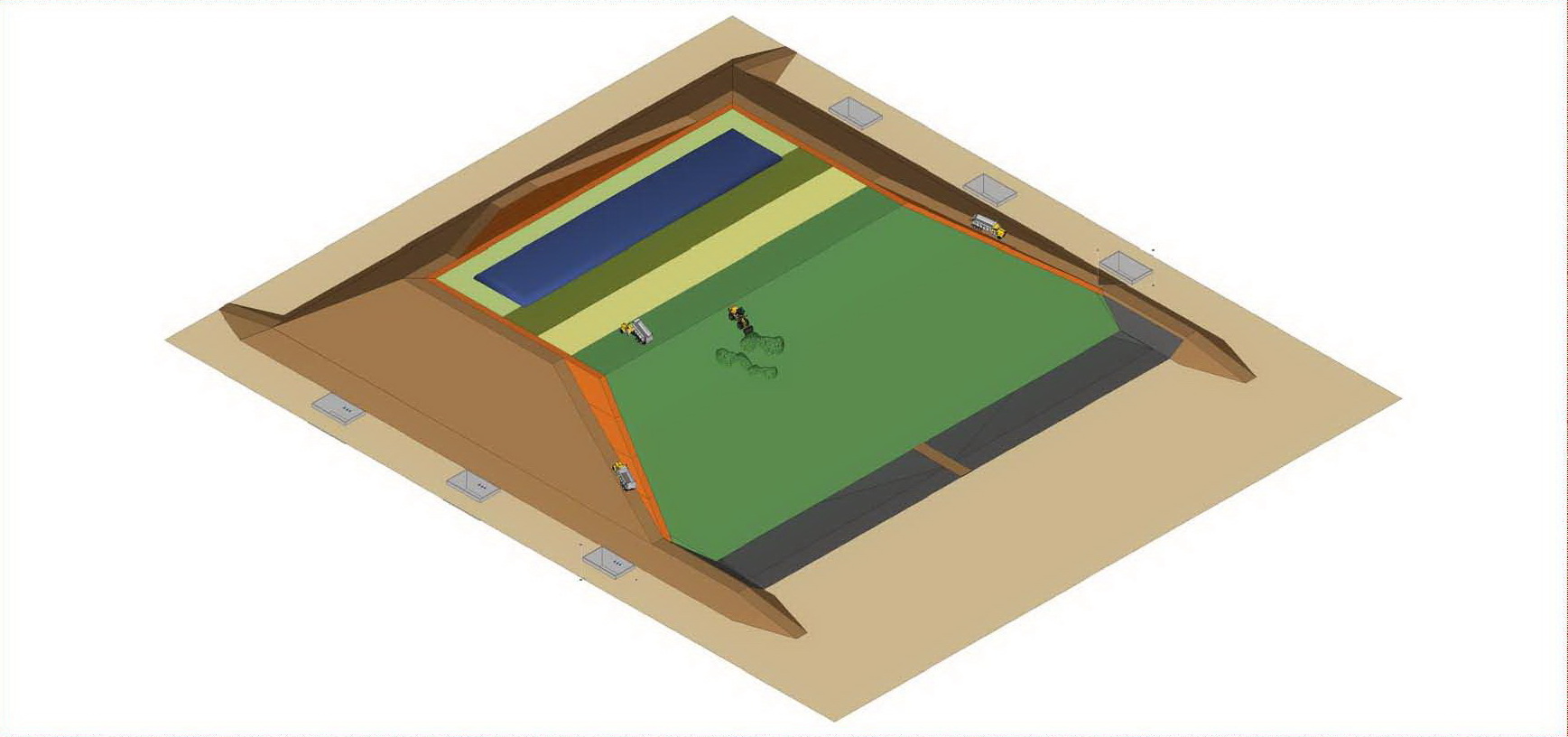 วางท่อระบายก๊าซ
ทับขอบพลาสติกด้วยดิน
(Final Cover)
ฝังกลบขยะตามแนวลาด
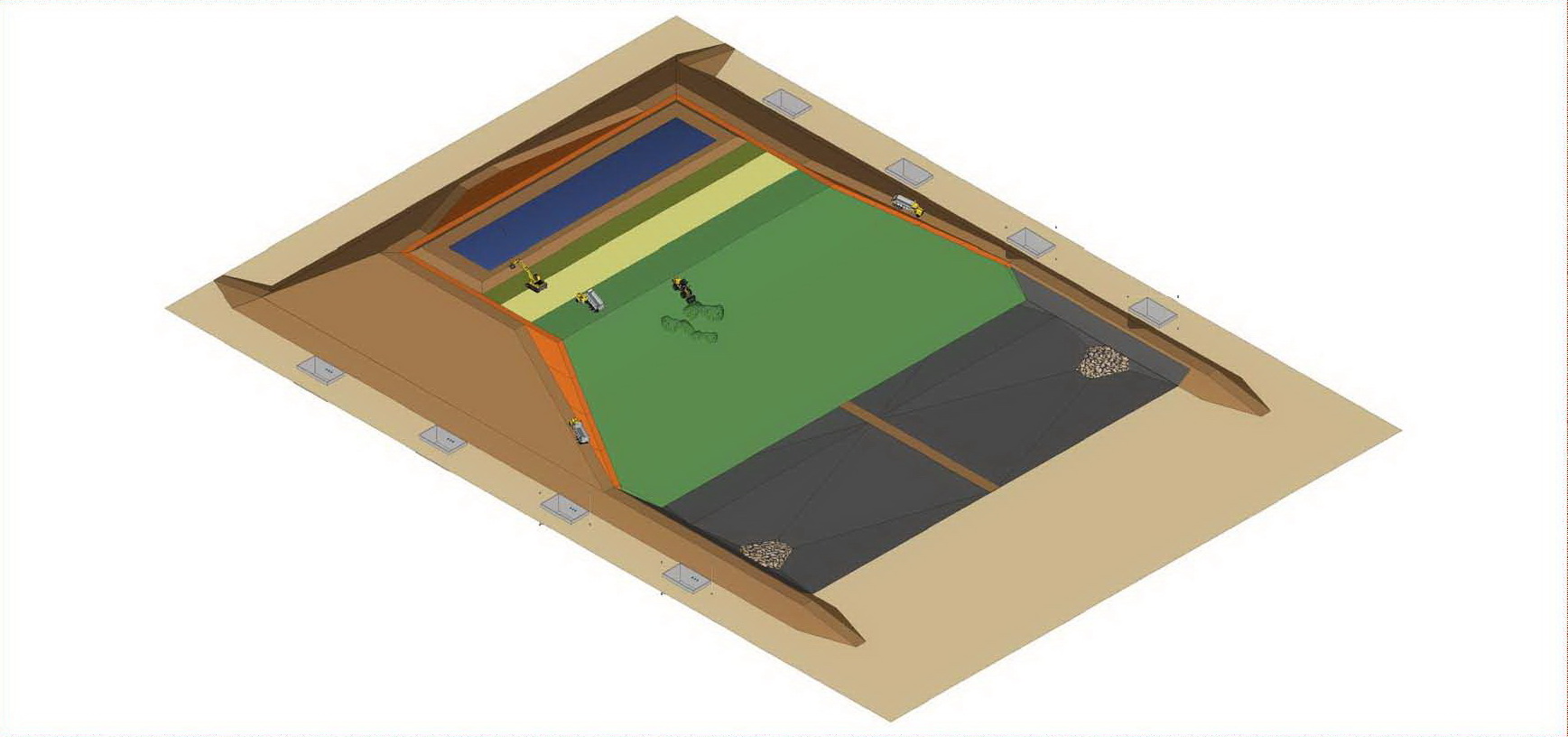 ทำก้นหลุมเพิ่ม
ฝังกลบขยะตามแนวลาด
ติดตั้งระบบท่อก๊าซ
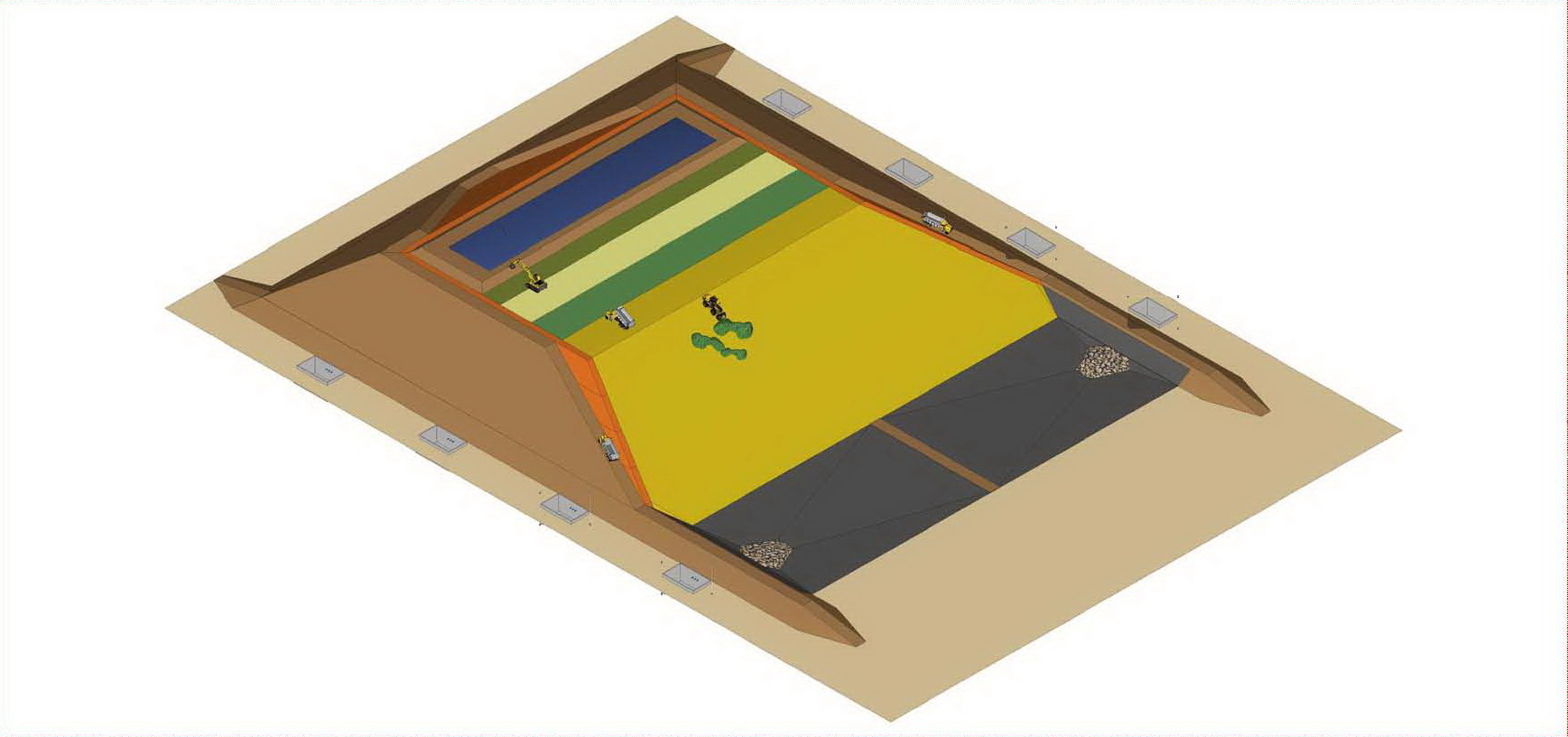 ฝังกลบขยะตามแนวลาด
ติดตั้งระบบเก็บก๊าซ
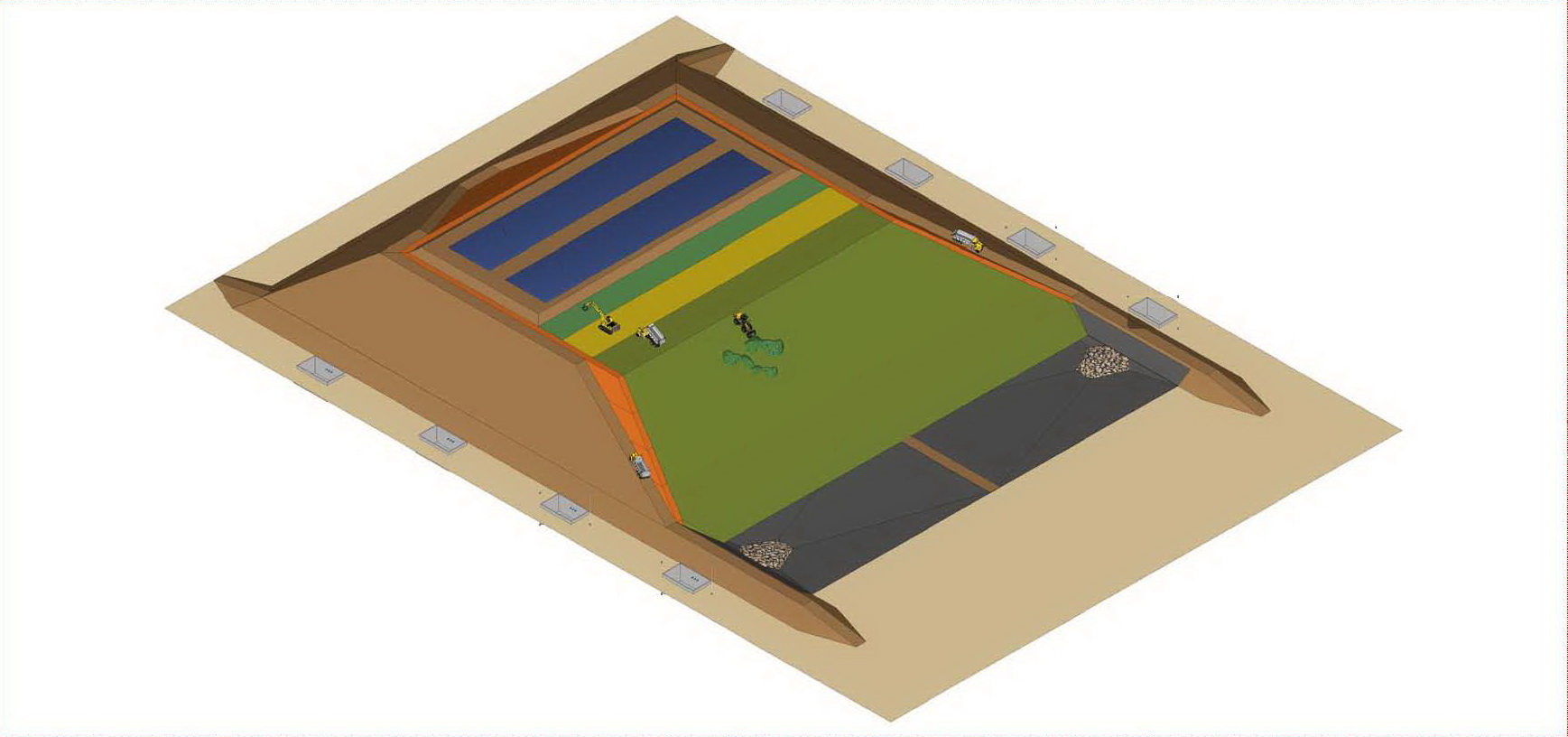 ฝังกลบขยะตามแนวลาด
ติดตั้งระบบเก็บก๊าซ
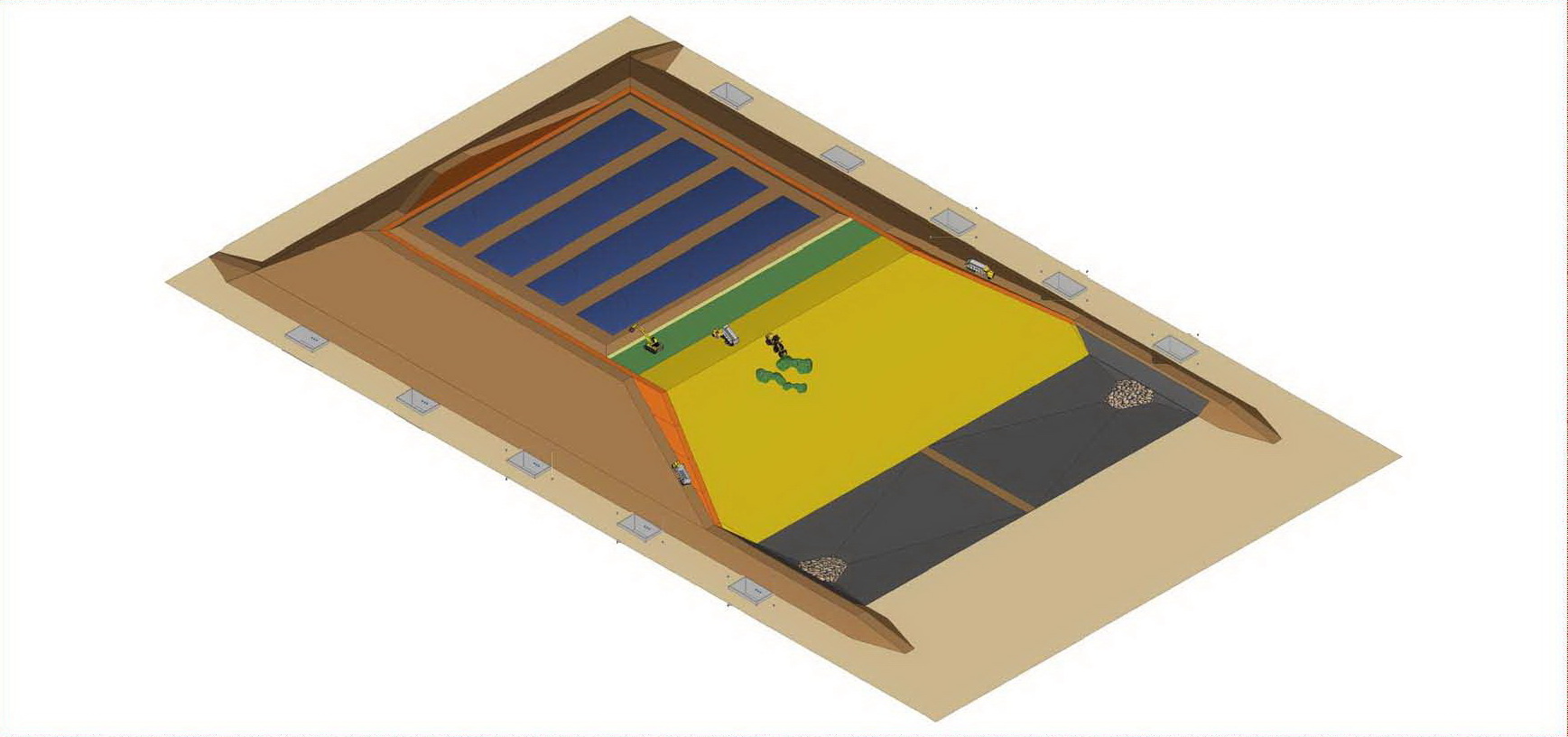 ทำก้นหลุมเพิ่ม
ติดตั้งระบบเก็บก๊าซ
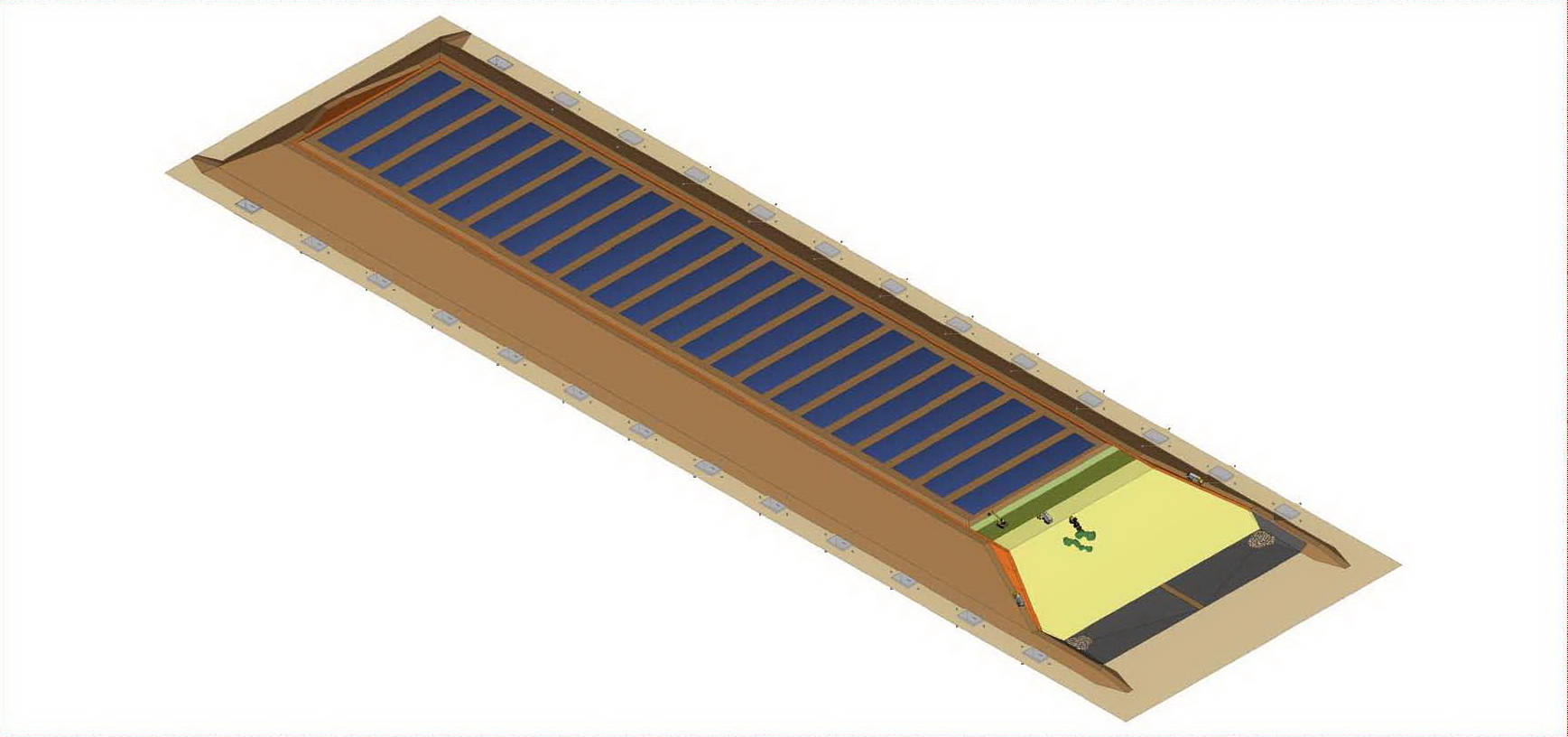 ฝังกลบขยะตามแนวลาด
ขุดร่อนขยะ
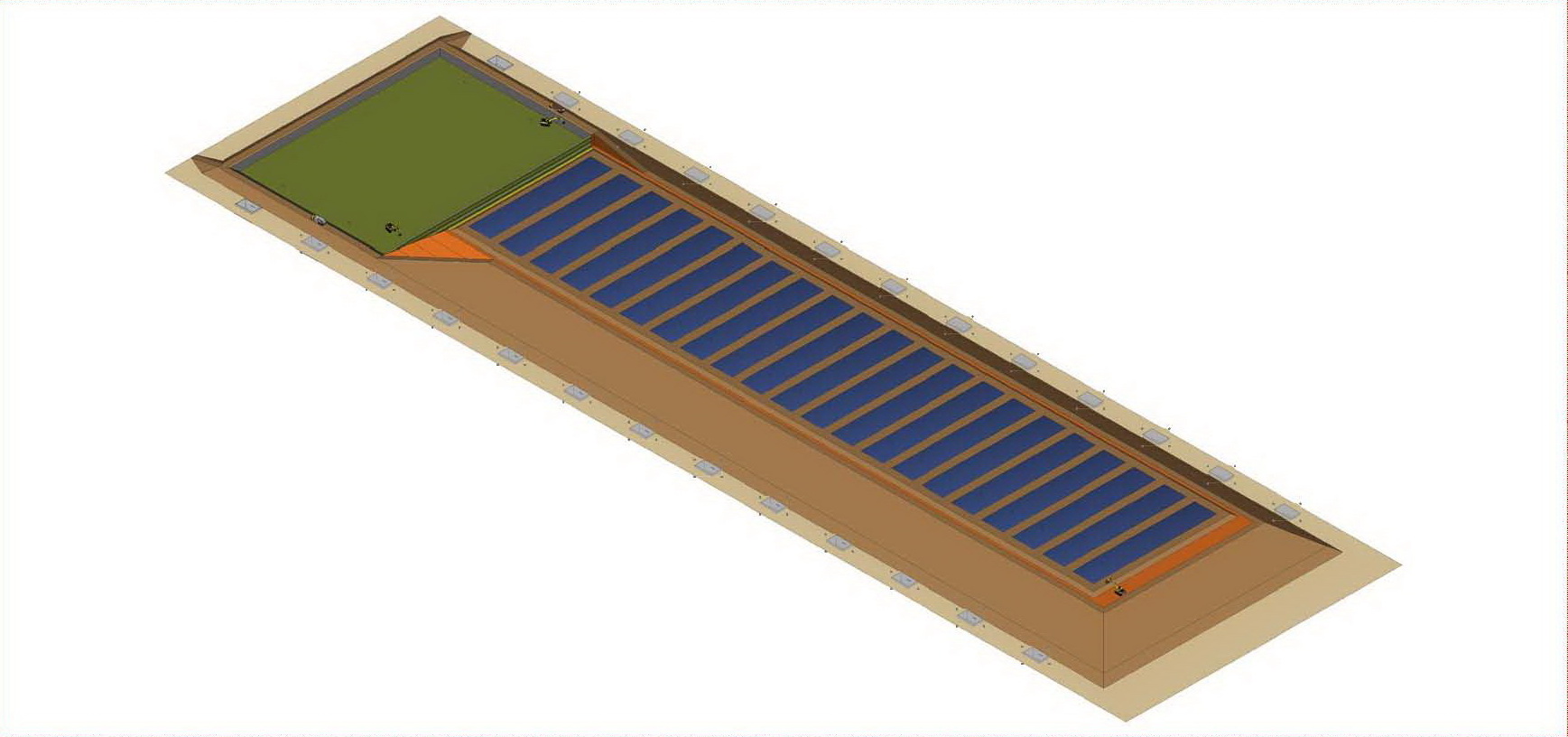 ปิดหลุมฝังกลบขยะ
SSLTES Construction Steps
เริ่มฝังกลบขยะใหม่
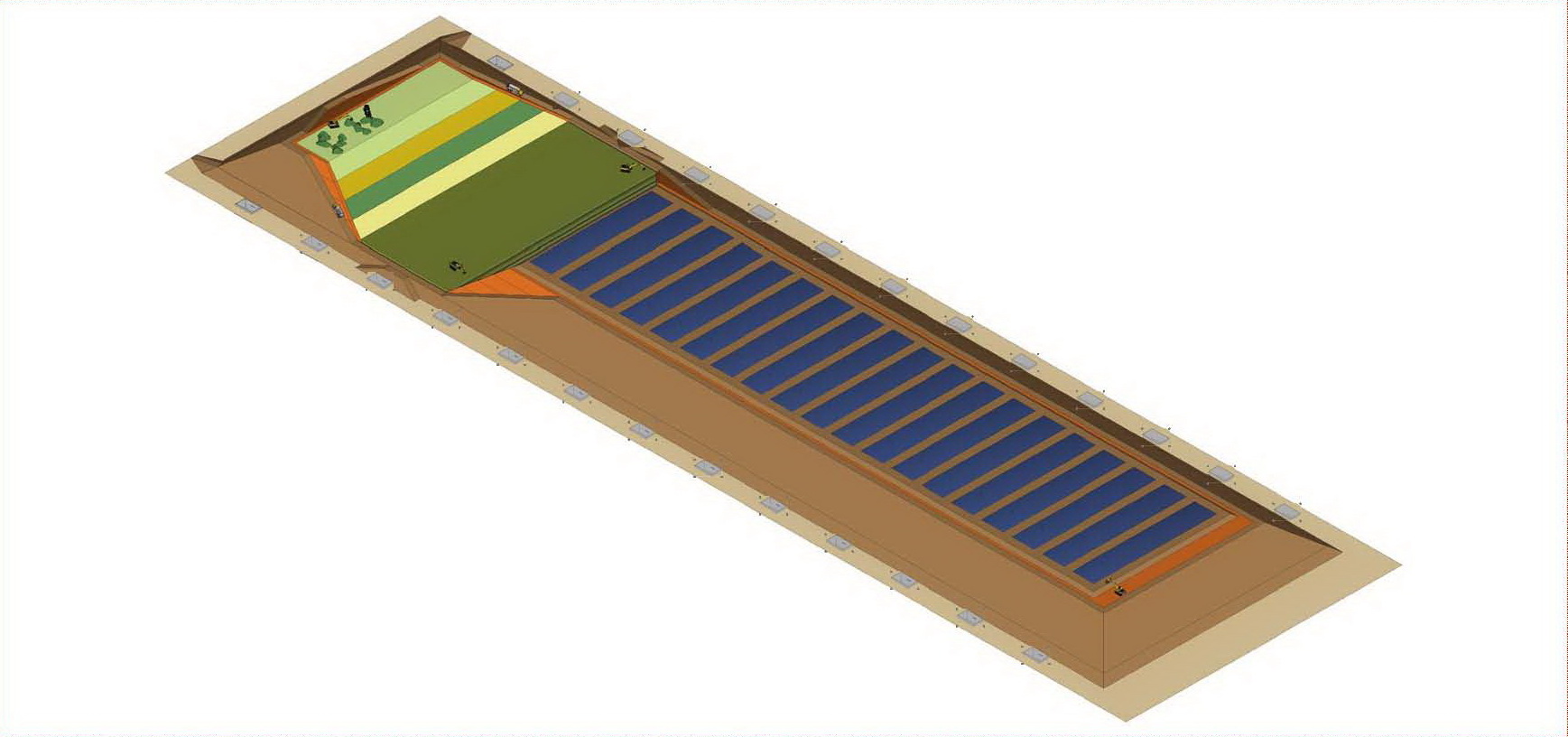 มีครบขั้นตอนหมุนเวียนไป
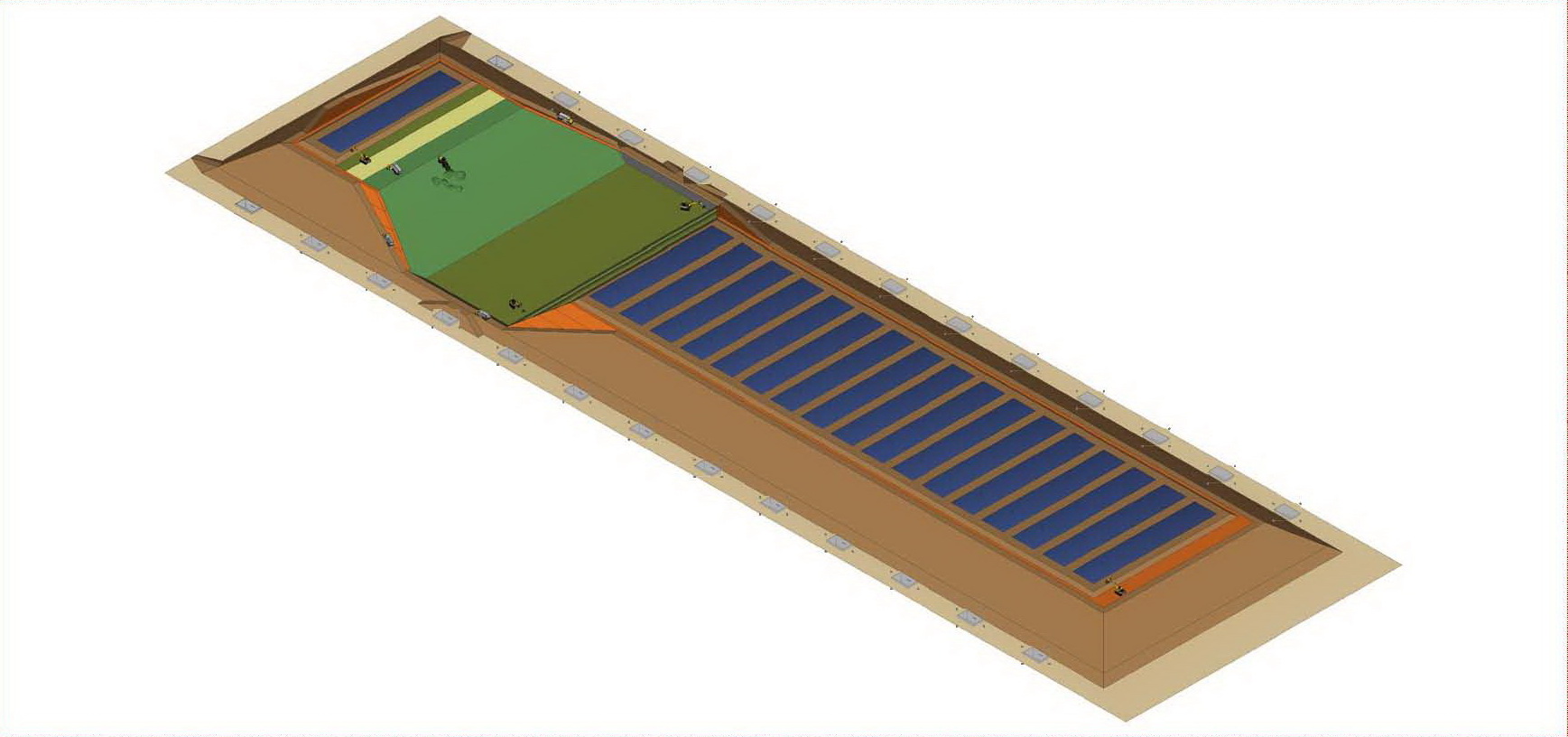 มีครบขั้นตอนหมุนเวียนไป
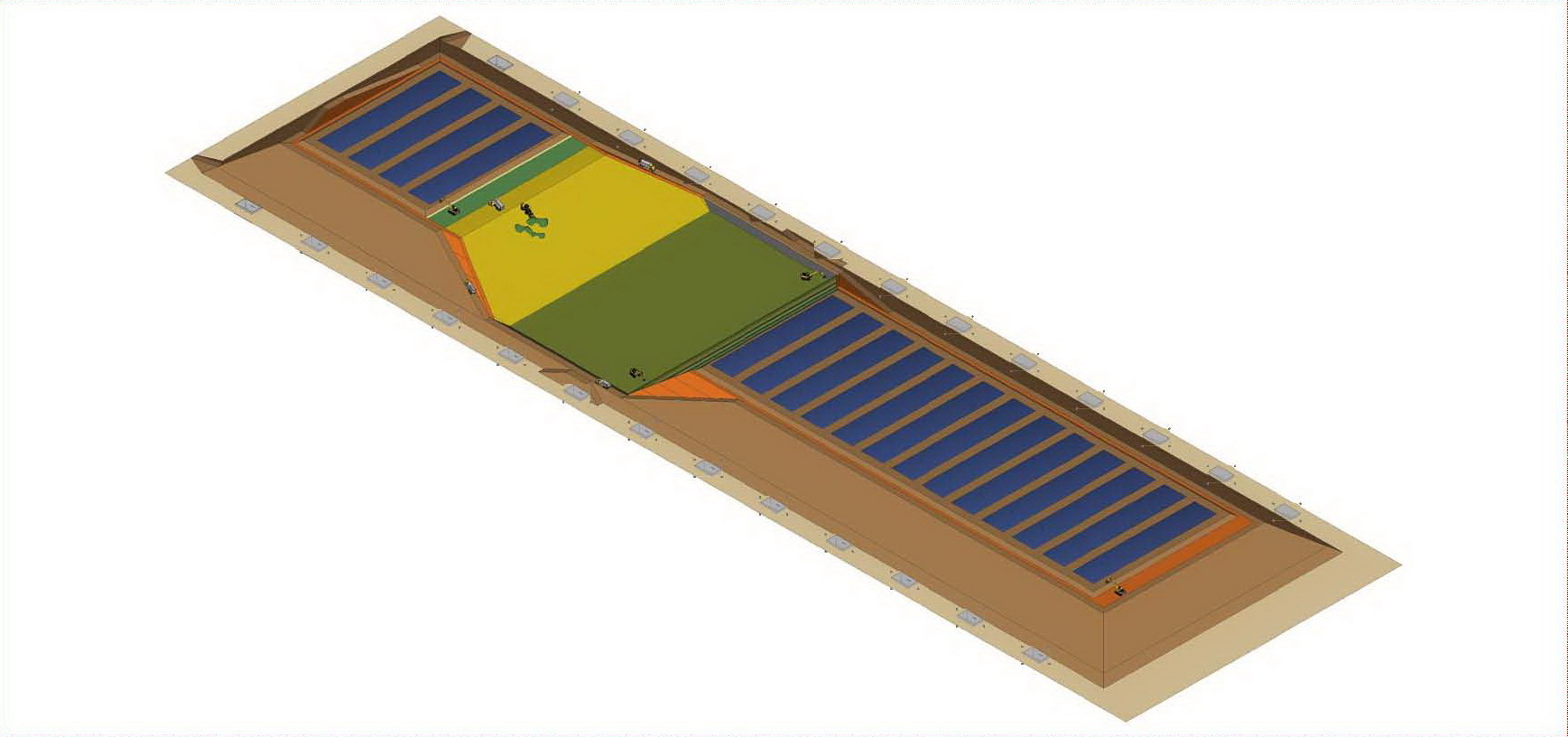